Ecology Notes Pages 1-7
By Karyssa Casias (Period 3)
Page 1
SCIENCE
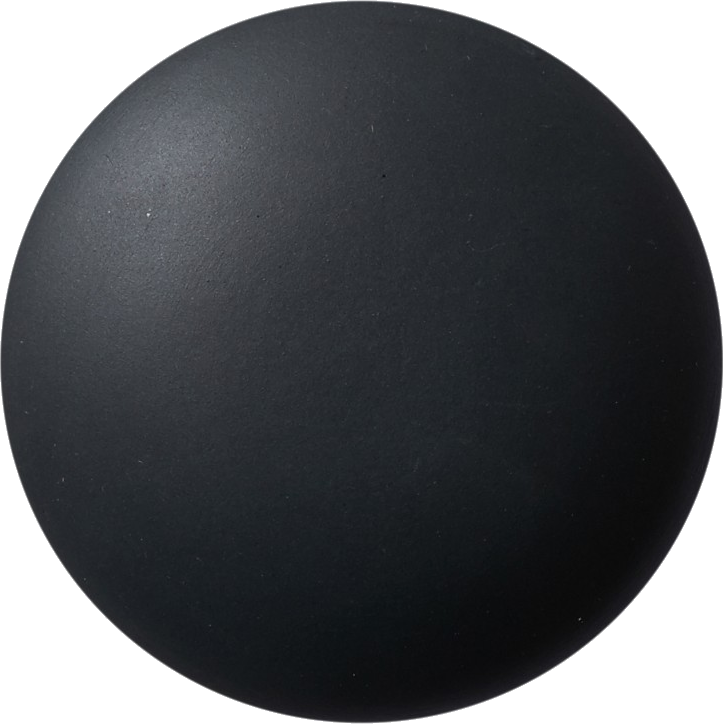 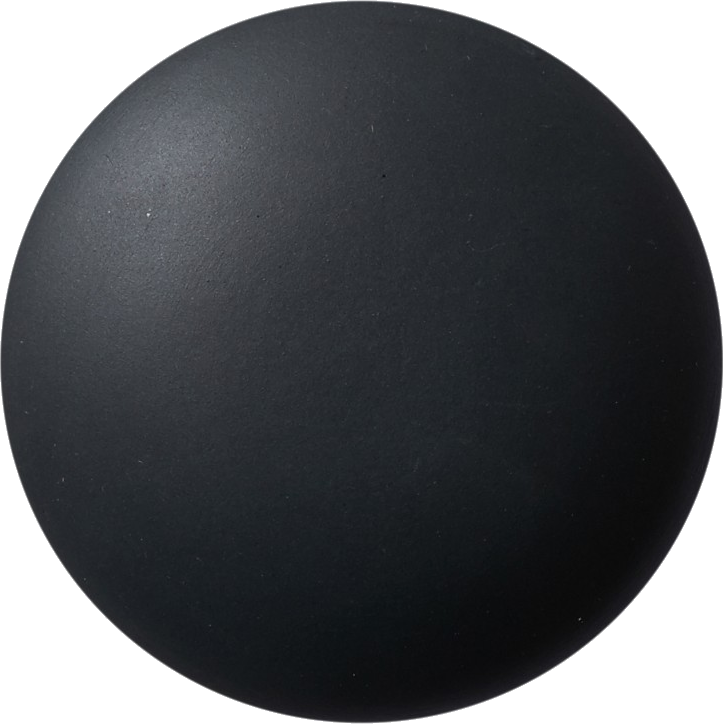 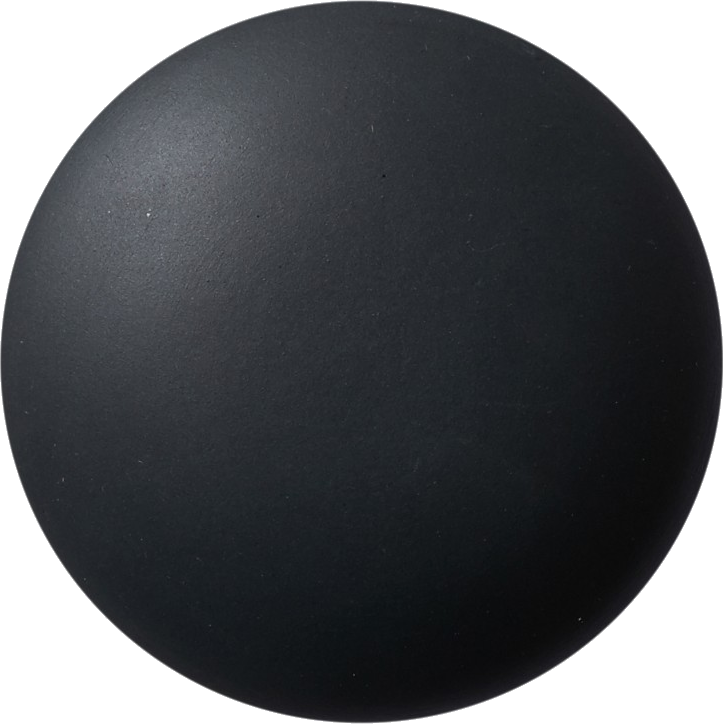 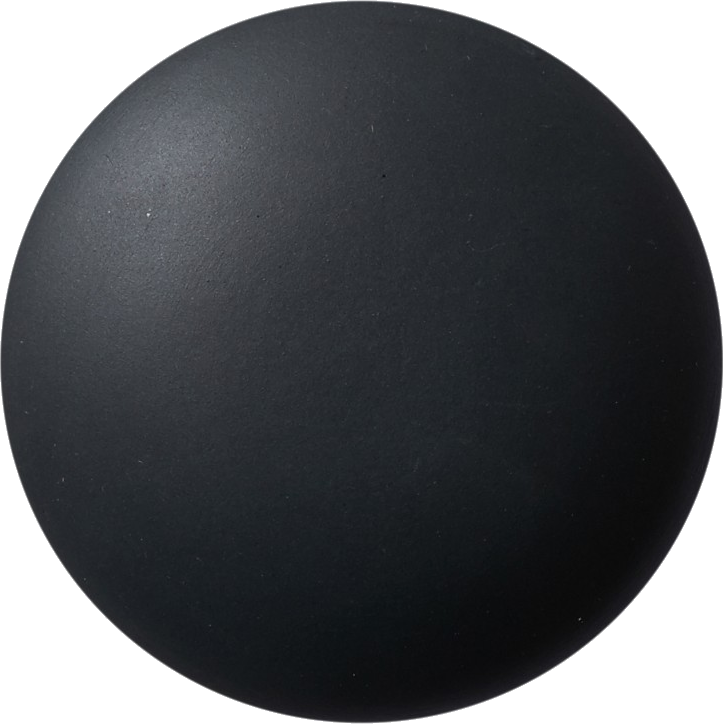 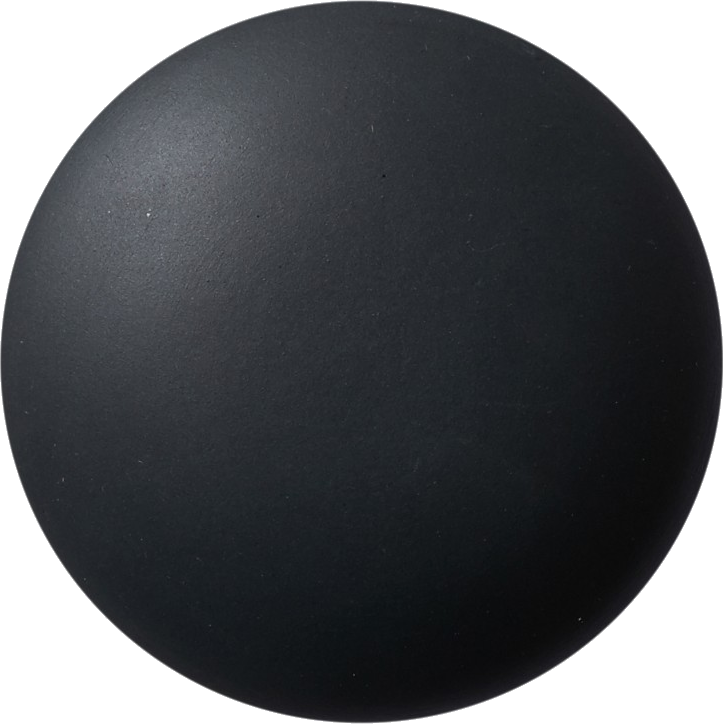 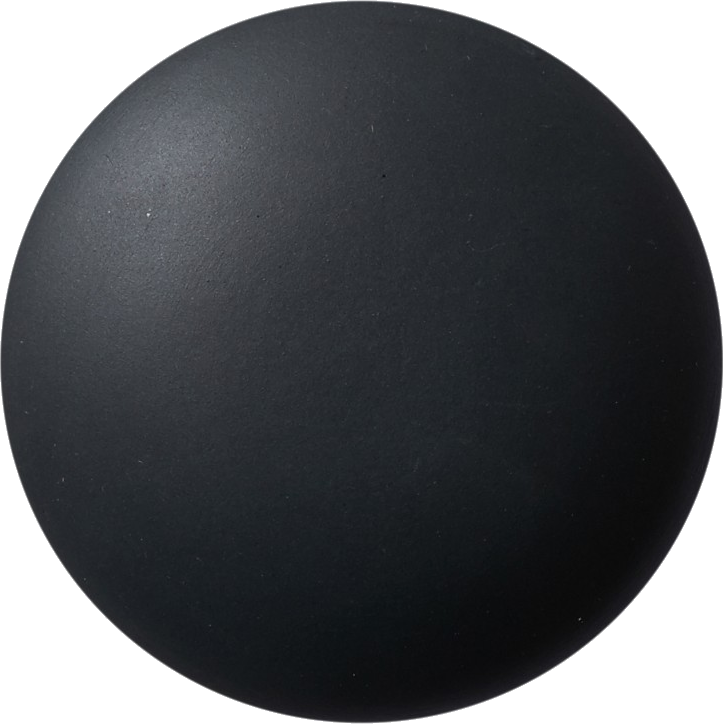 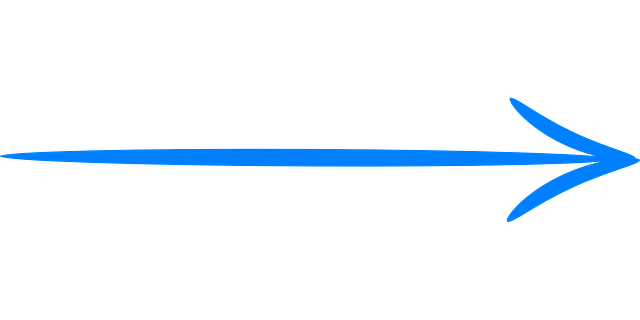 True
Helpful
Inspiring
Necessary
Kind
School Email
To: f_last@stu.chino.k12.ca.us
Cc:
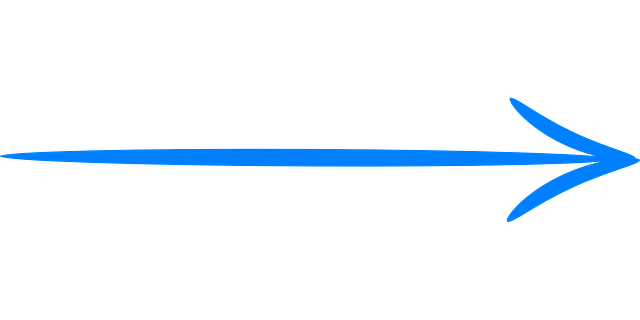 Subject- Class expectations
Short Subject
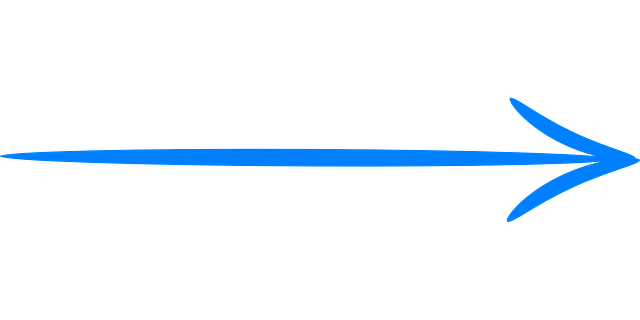 Polite Greeting
Dear Student, 
  Please log on early, be visible, engage and respond, THINK, and ask for help.
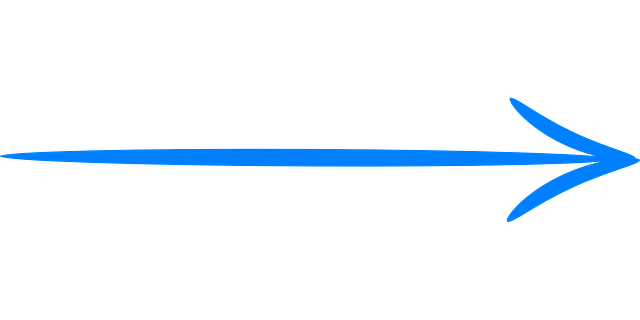 Message here not in subject
Thank you, 
    Name
    Period
/20  not graded 

  18/20  your grade

 0/20 not turned in
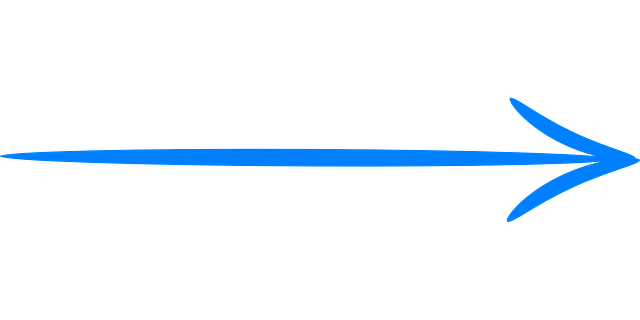 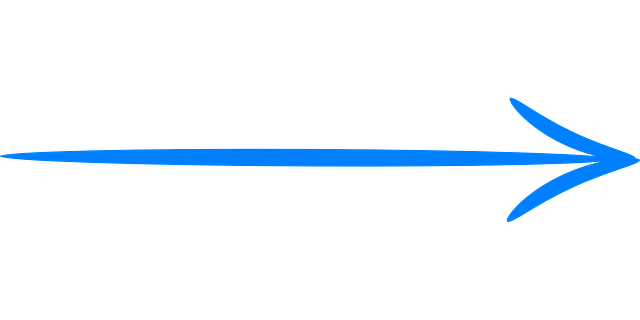 Completed name and period
Page 2
CELL THEORY
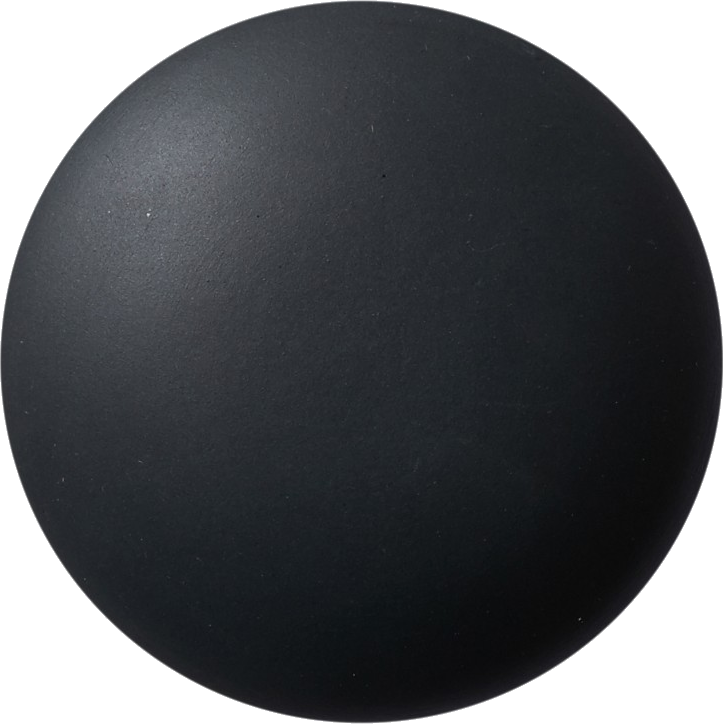 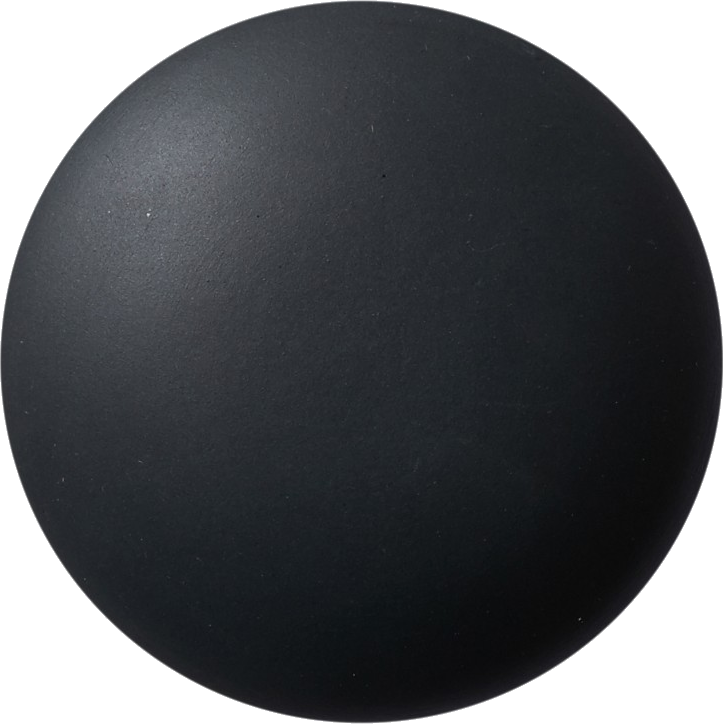 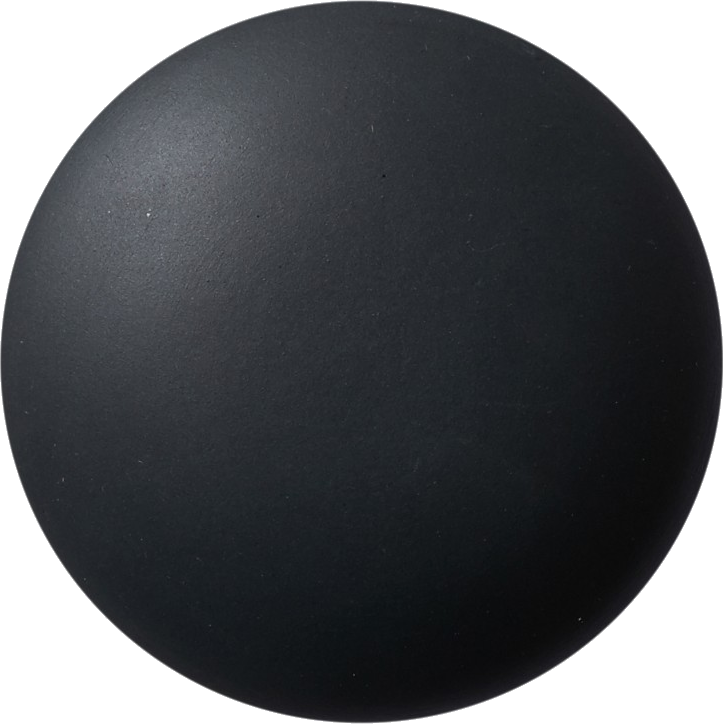 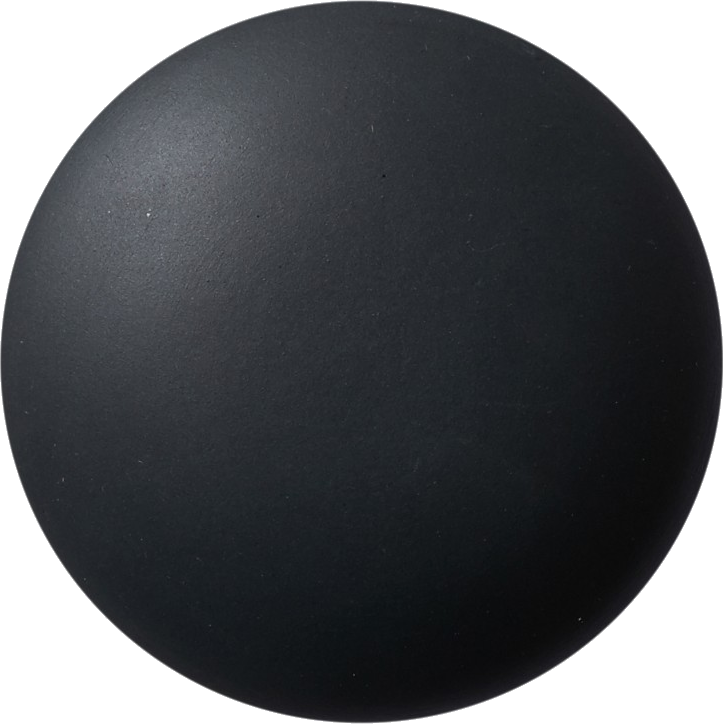 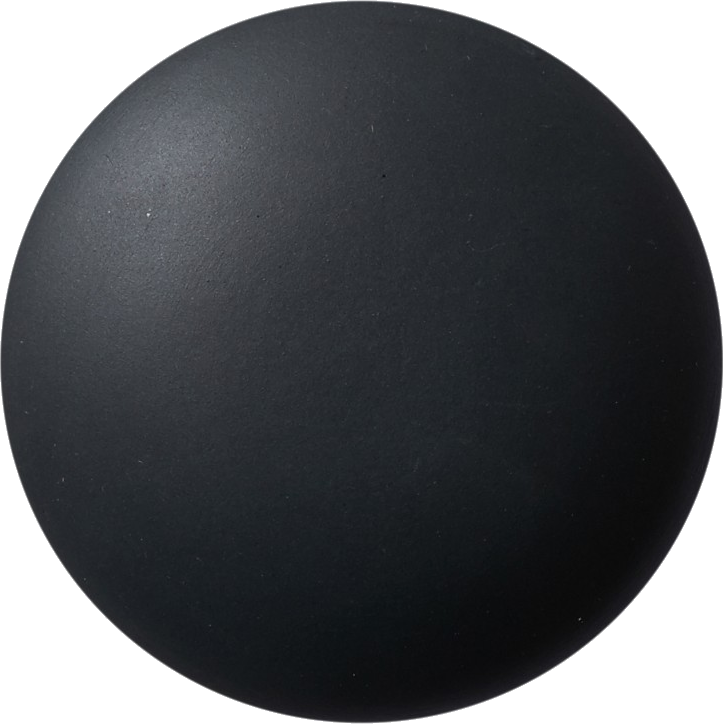 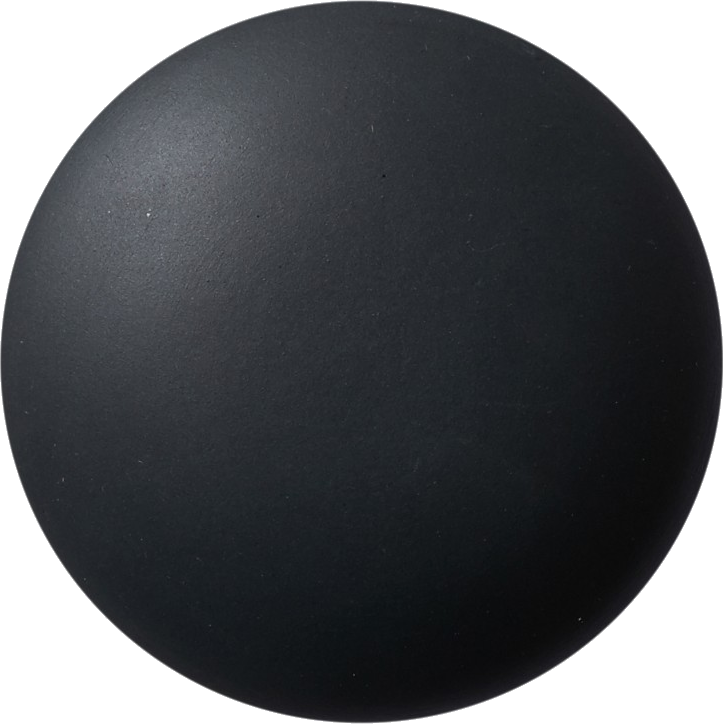 - All living things are composed of cells

- Cells are the basic units of structure and function in living things

- All cells are produced from other cells
CELLS
Page 3 (Part 1)
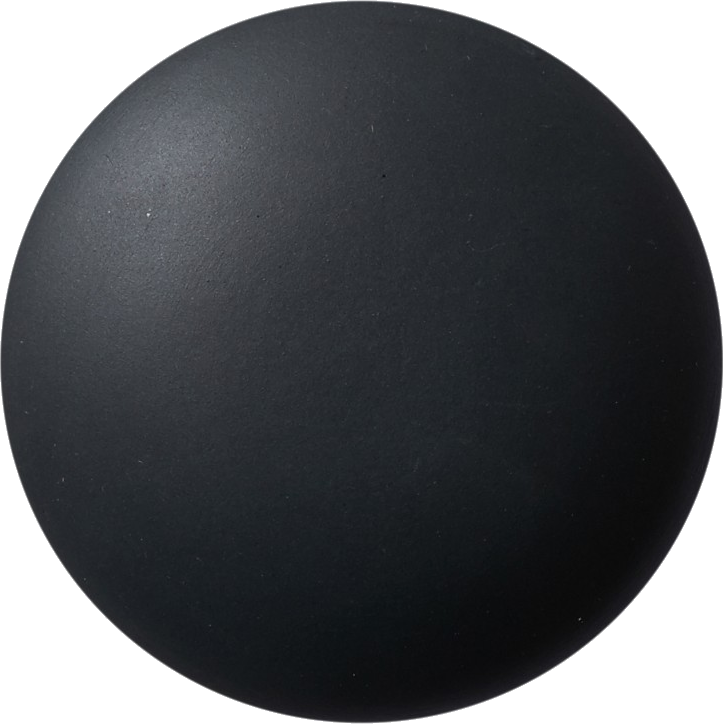 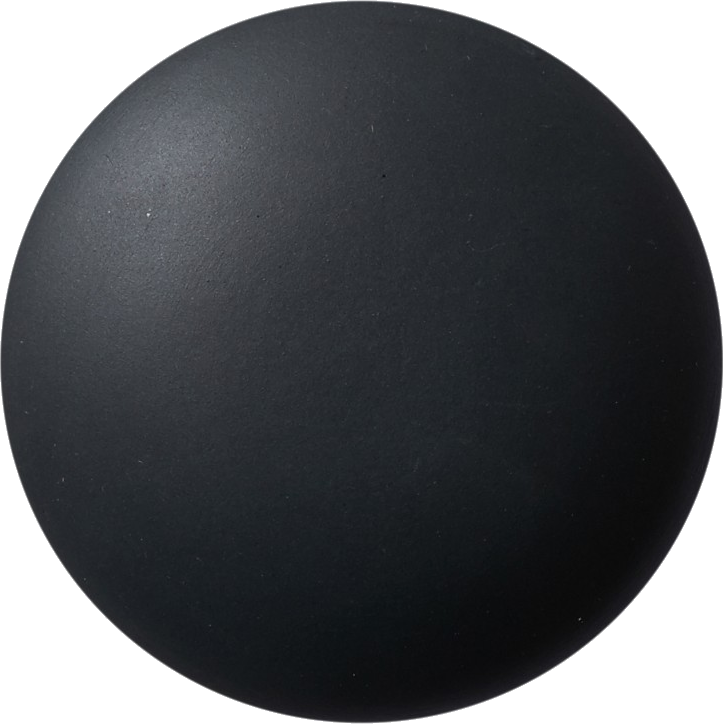 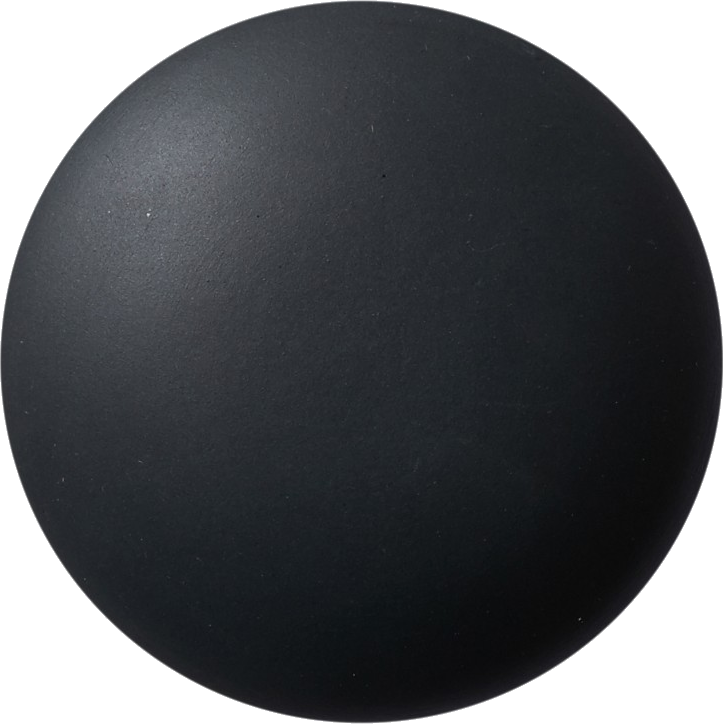 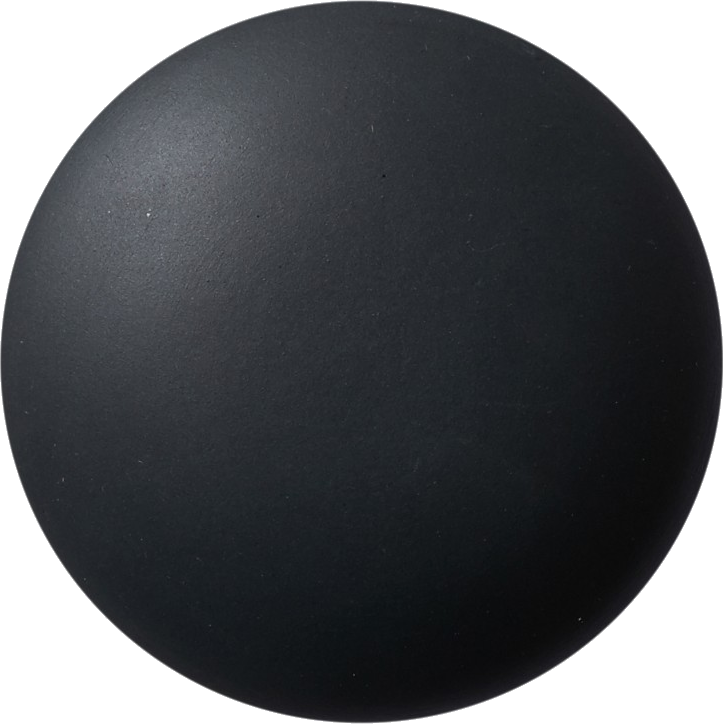 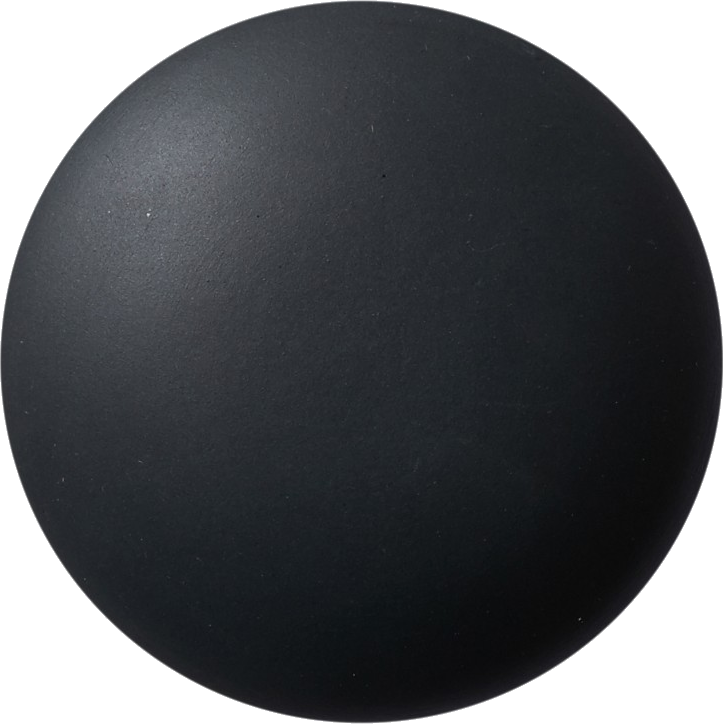 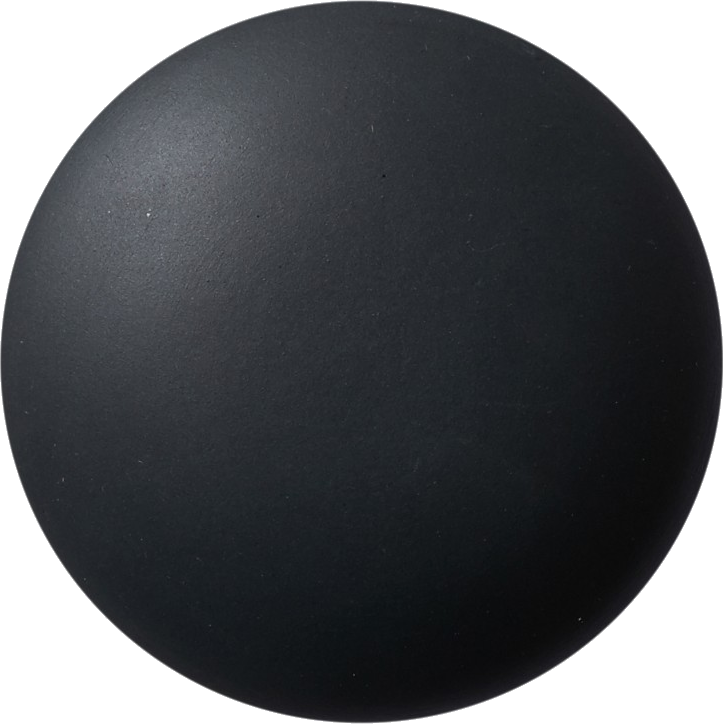 Nucleus
PLANT CELL
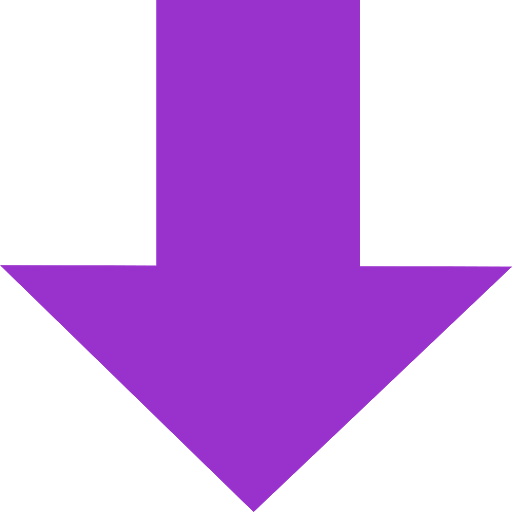 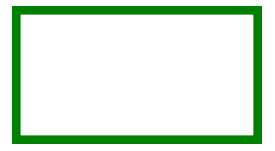 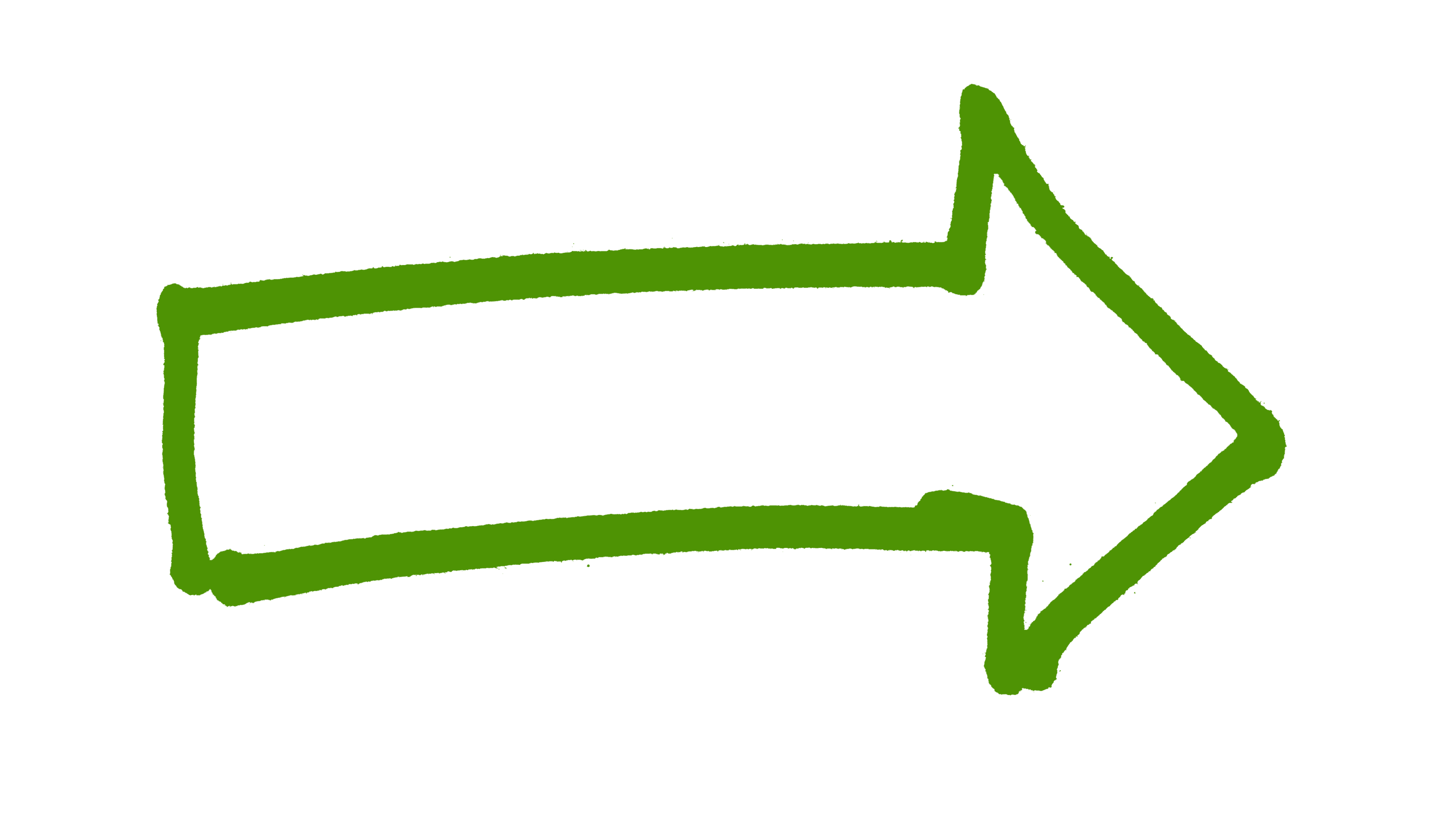 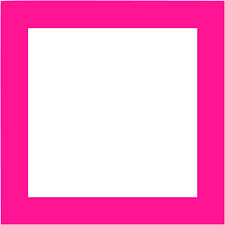 Cell Wall
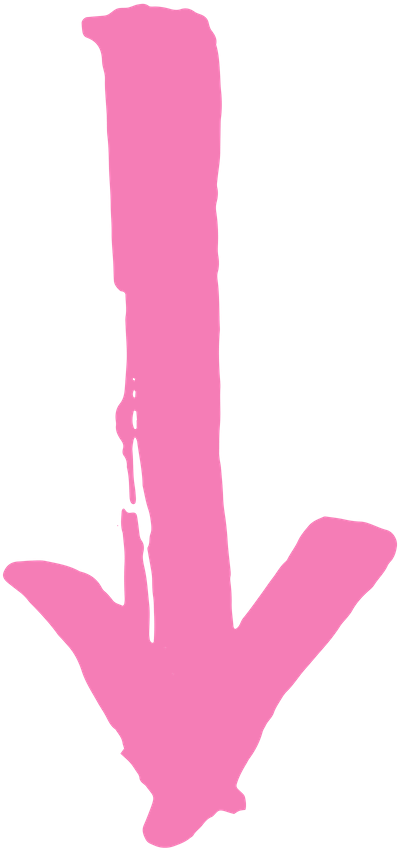 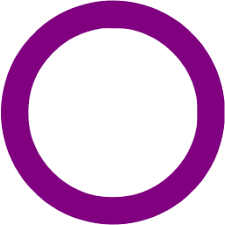 Cell Membrane
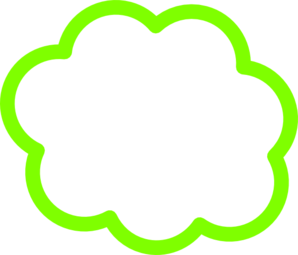 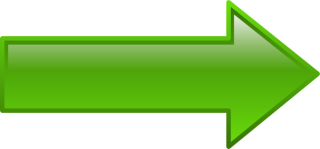 Chloroplast
photosynthesis
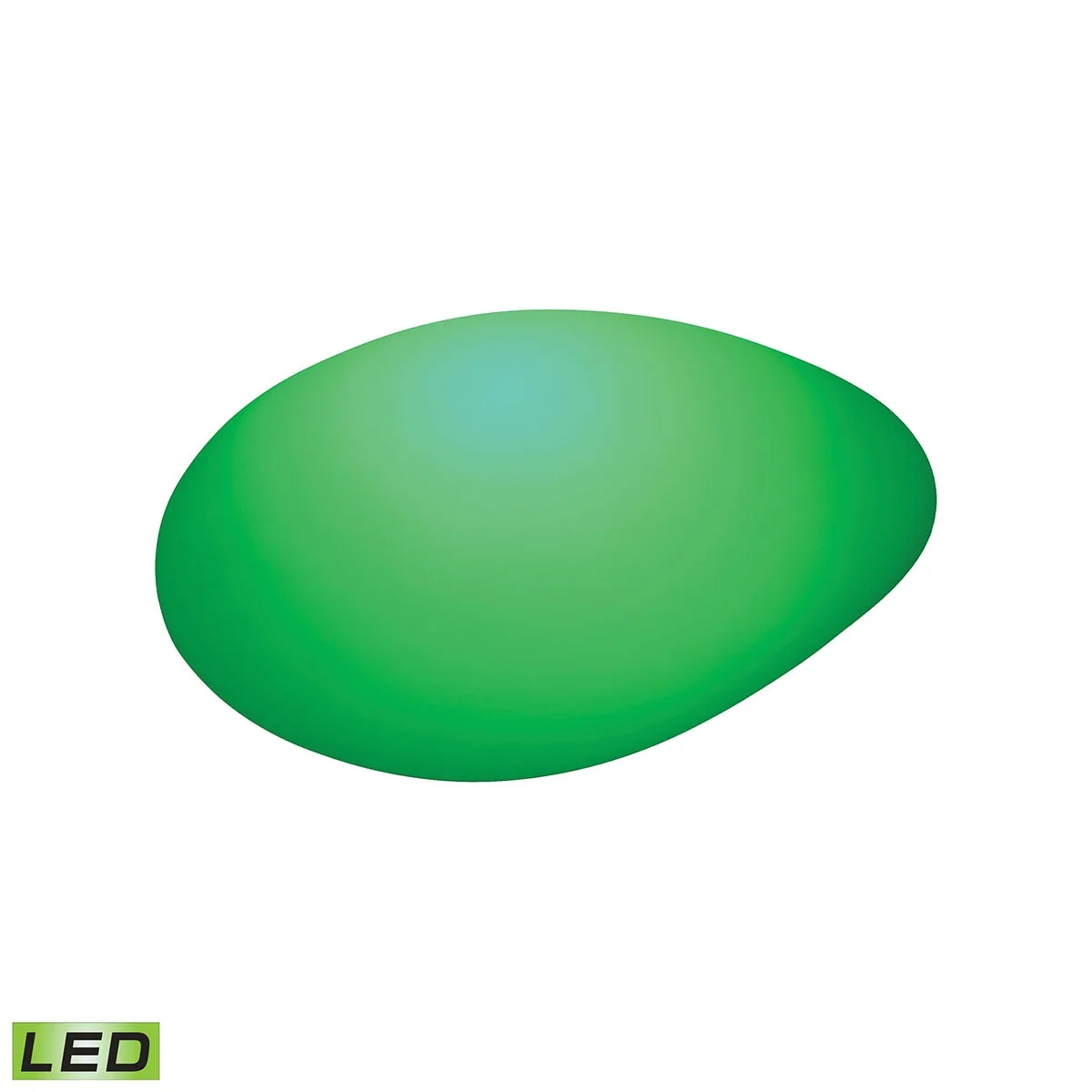 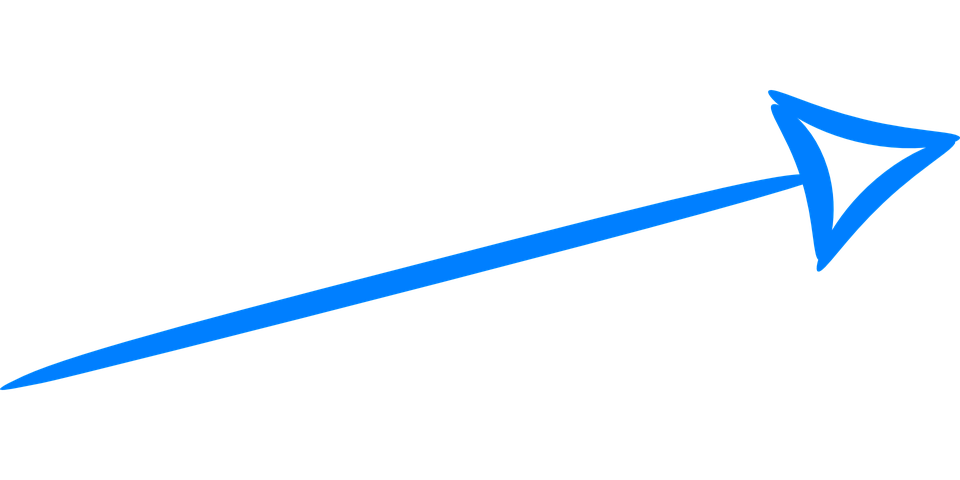 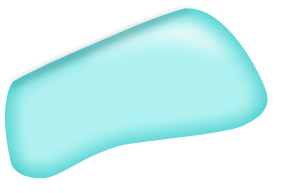 Vacuole
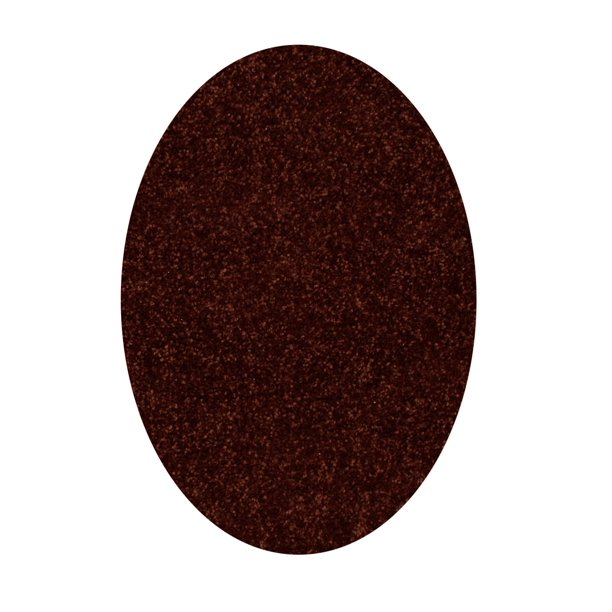 Cytoplasm
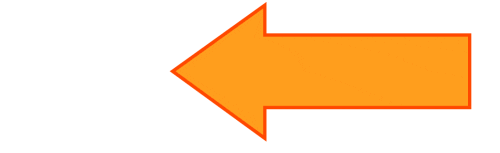 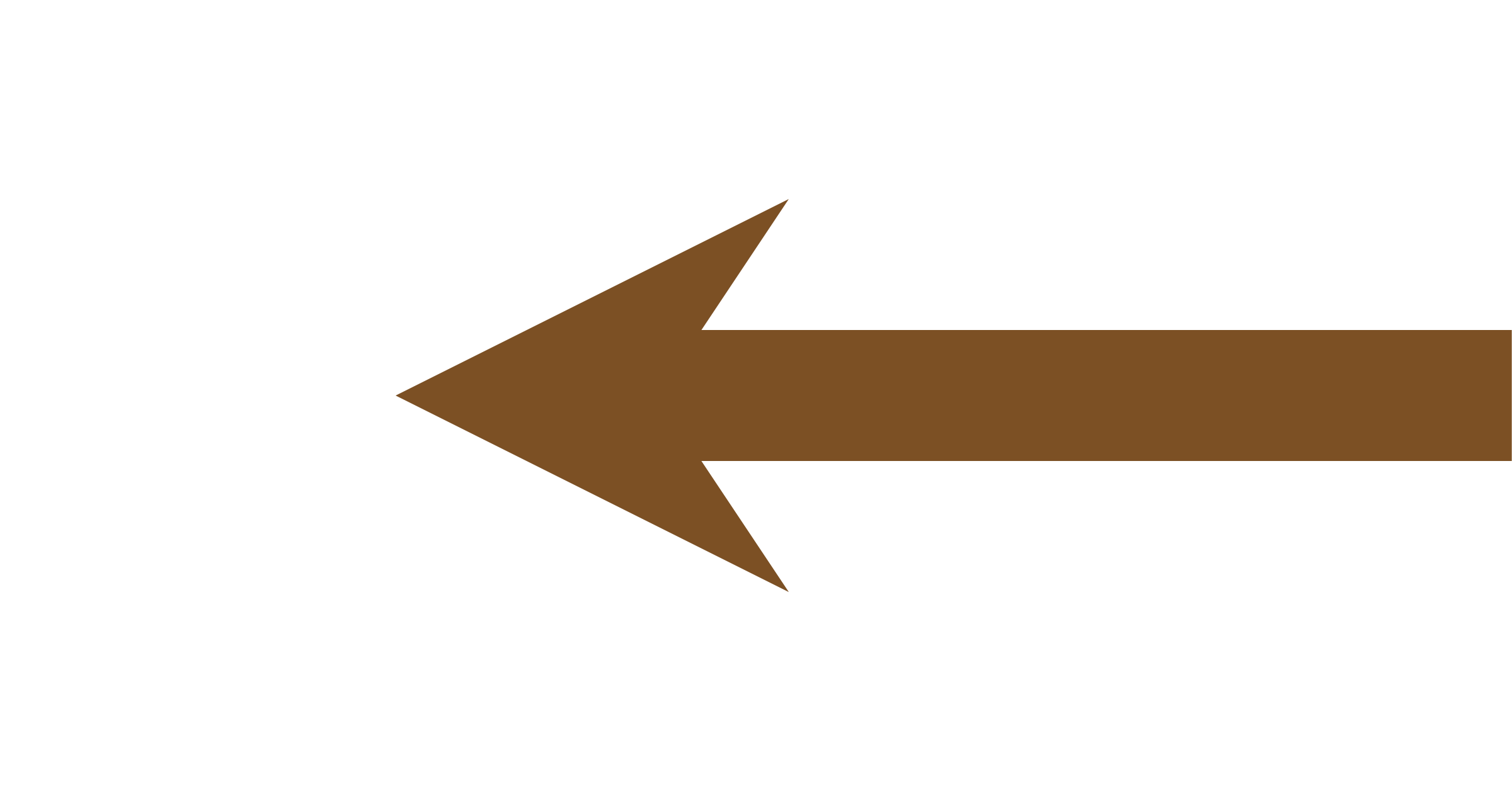 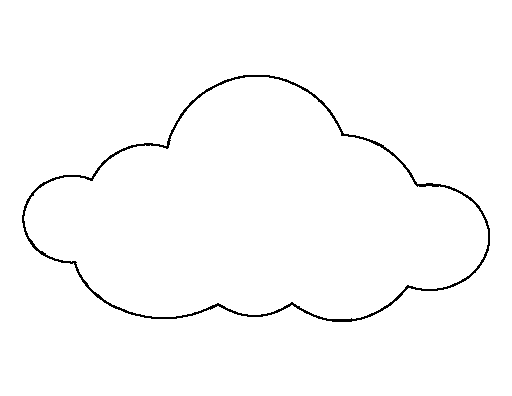 Cellular Respiration
Mitochondria
CELLS
Page 3 (part 2)
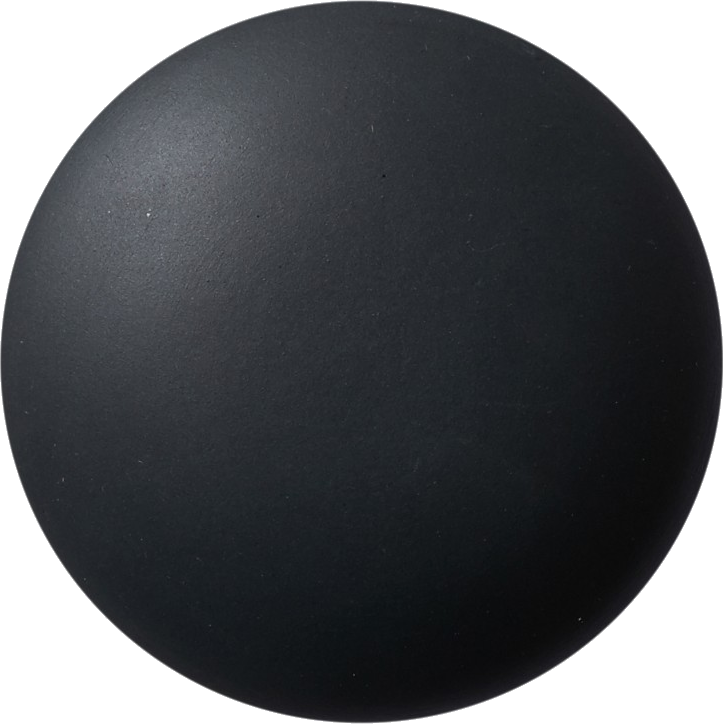 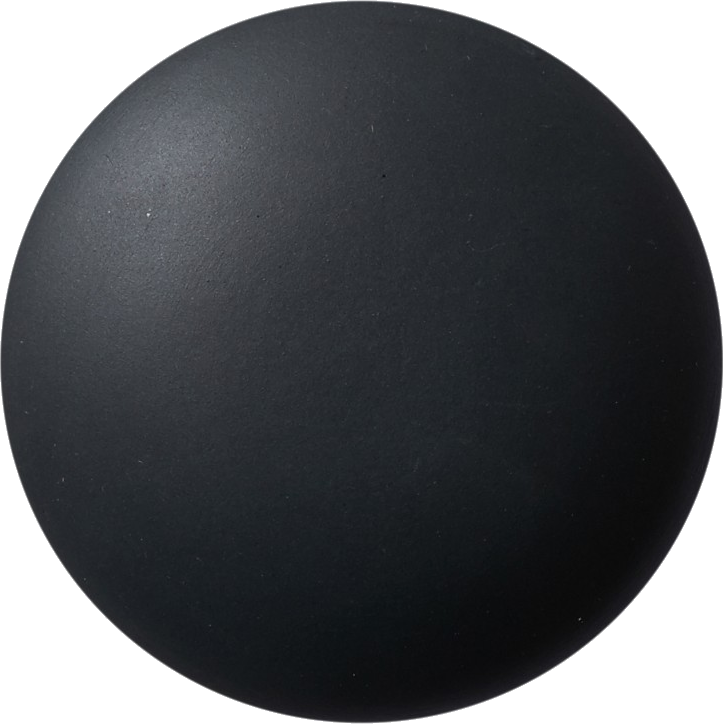 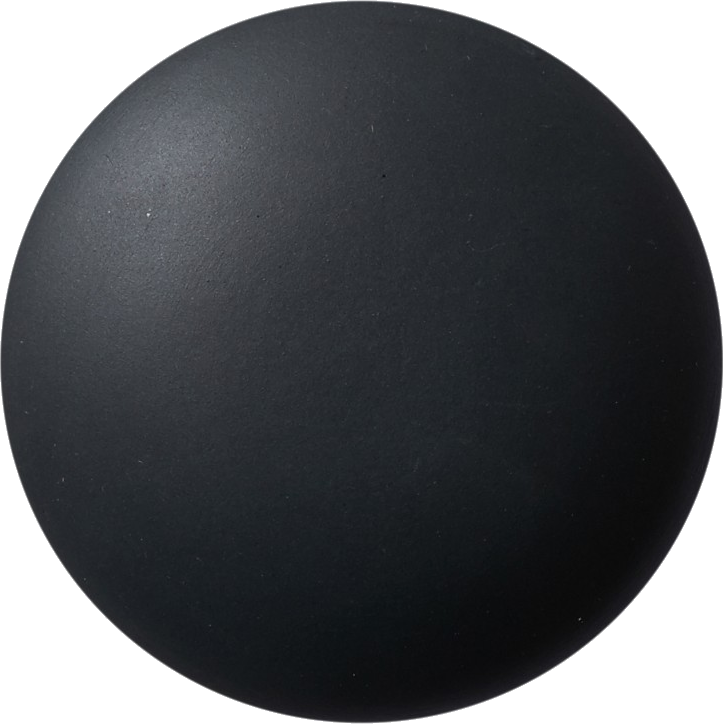 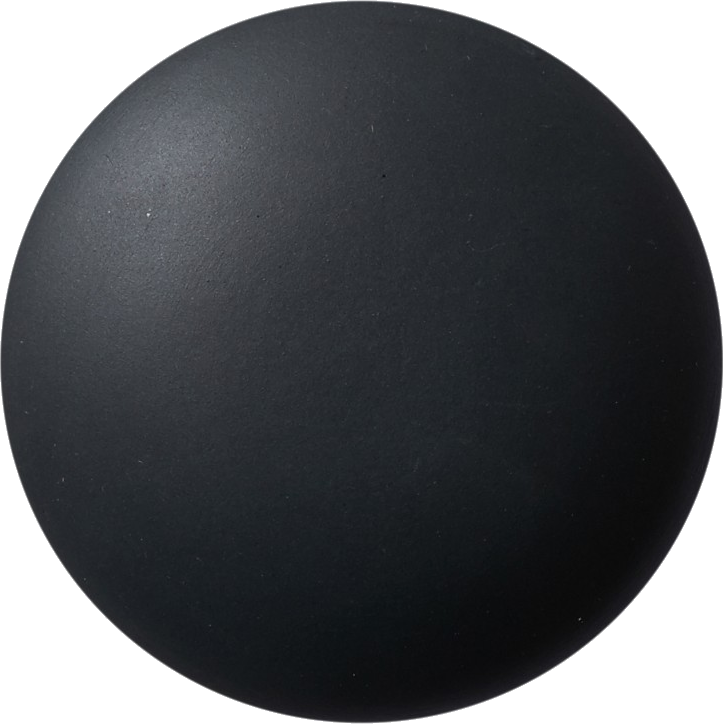 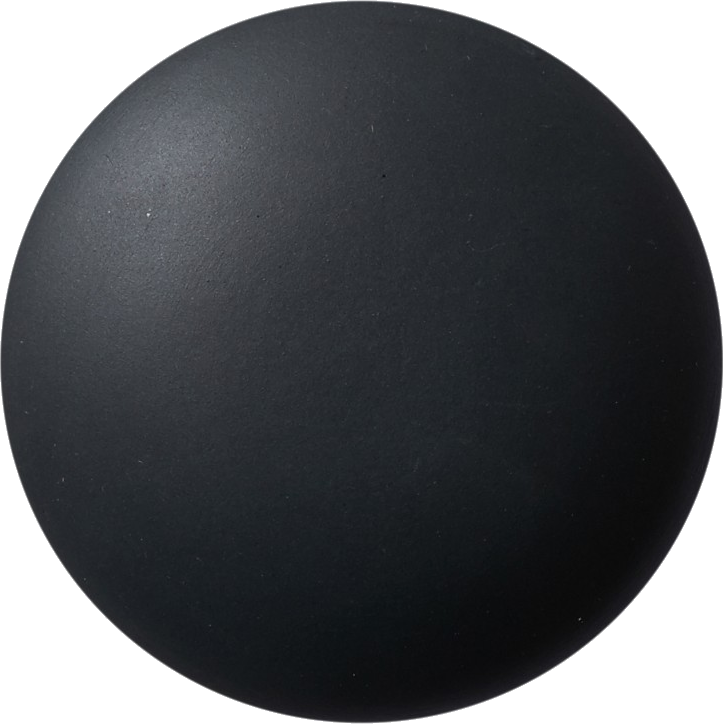 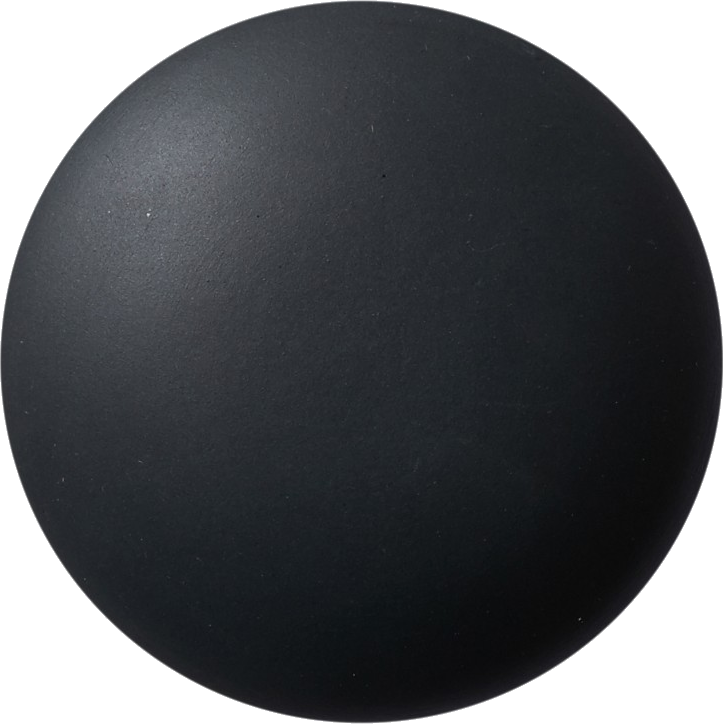 ANIMAL CELL
Vacuoles
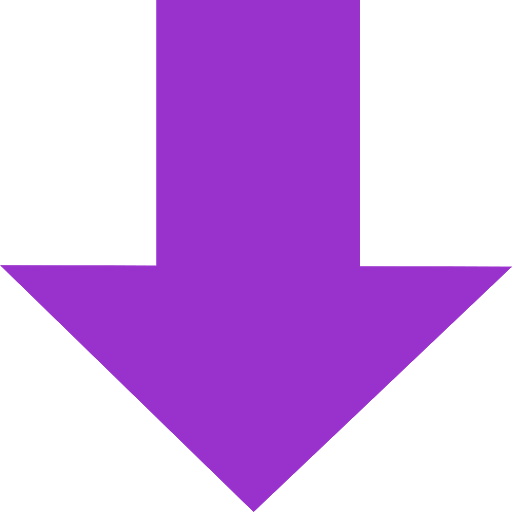 Nucleus
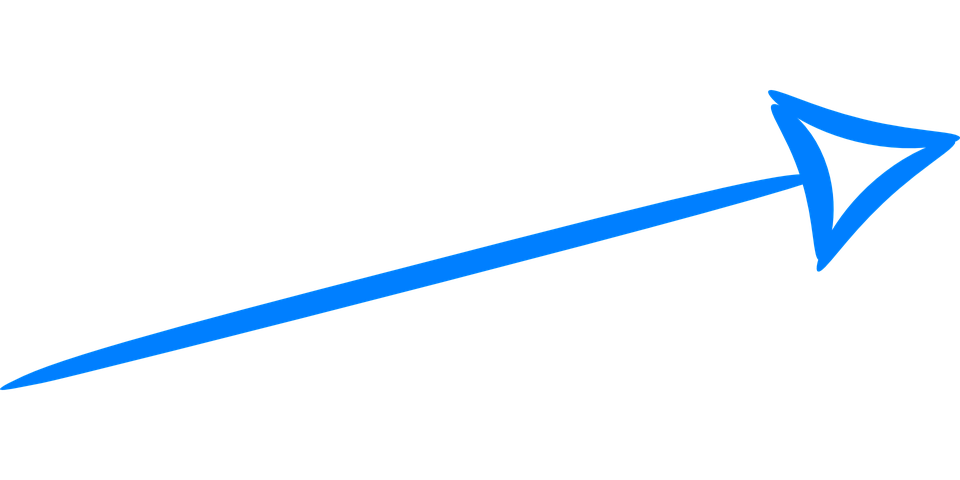 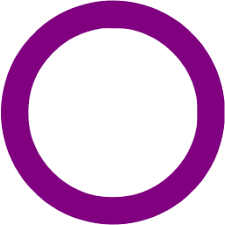 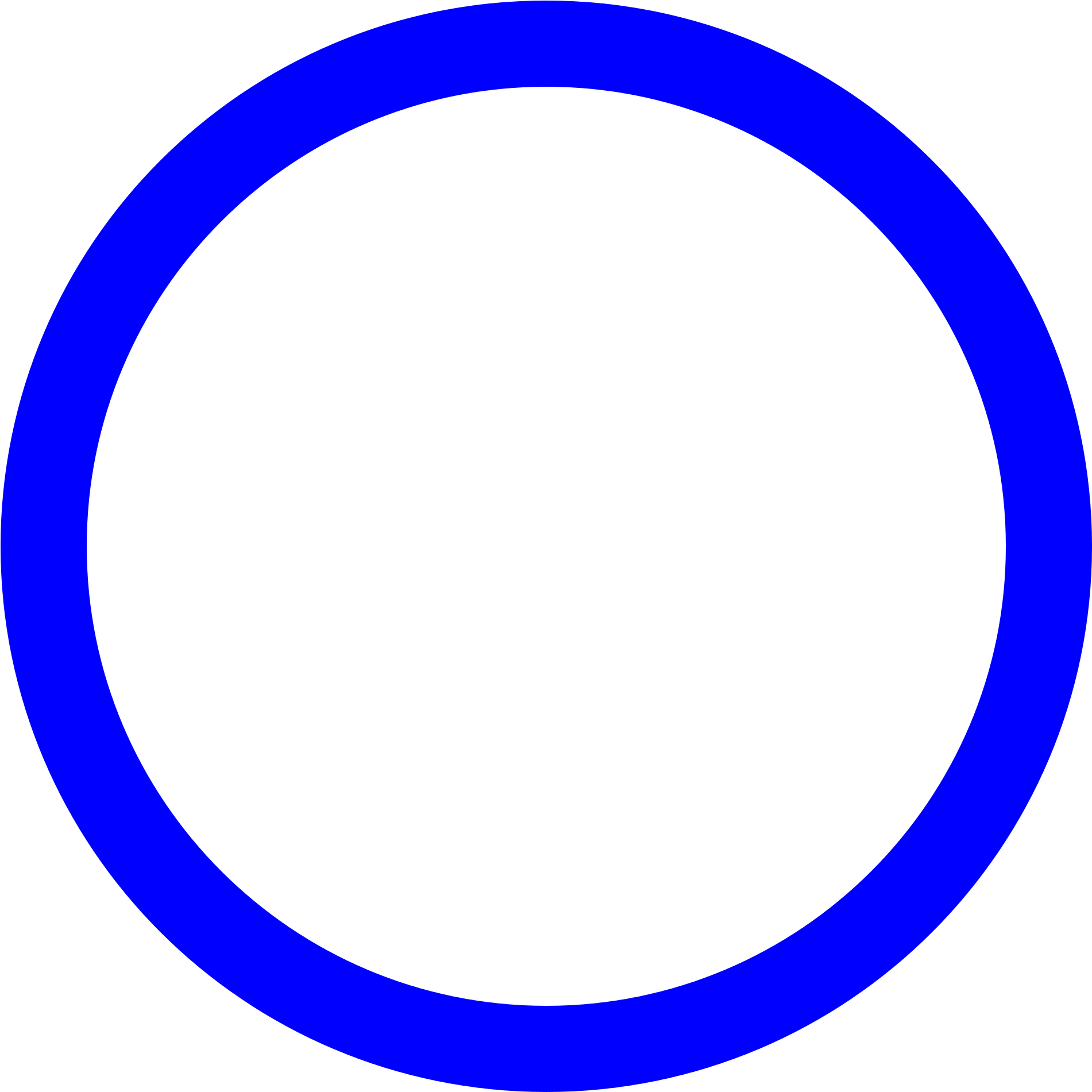 Cellular Respiration
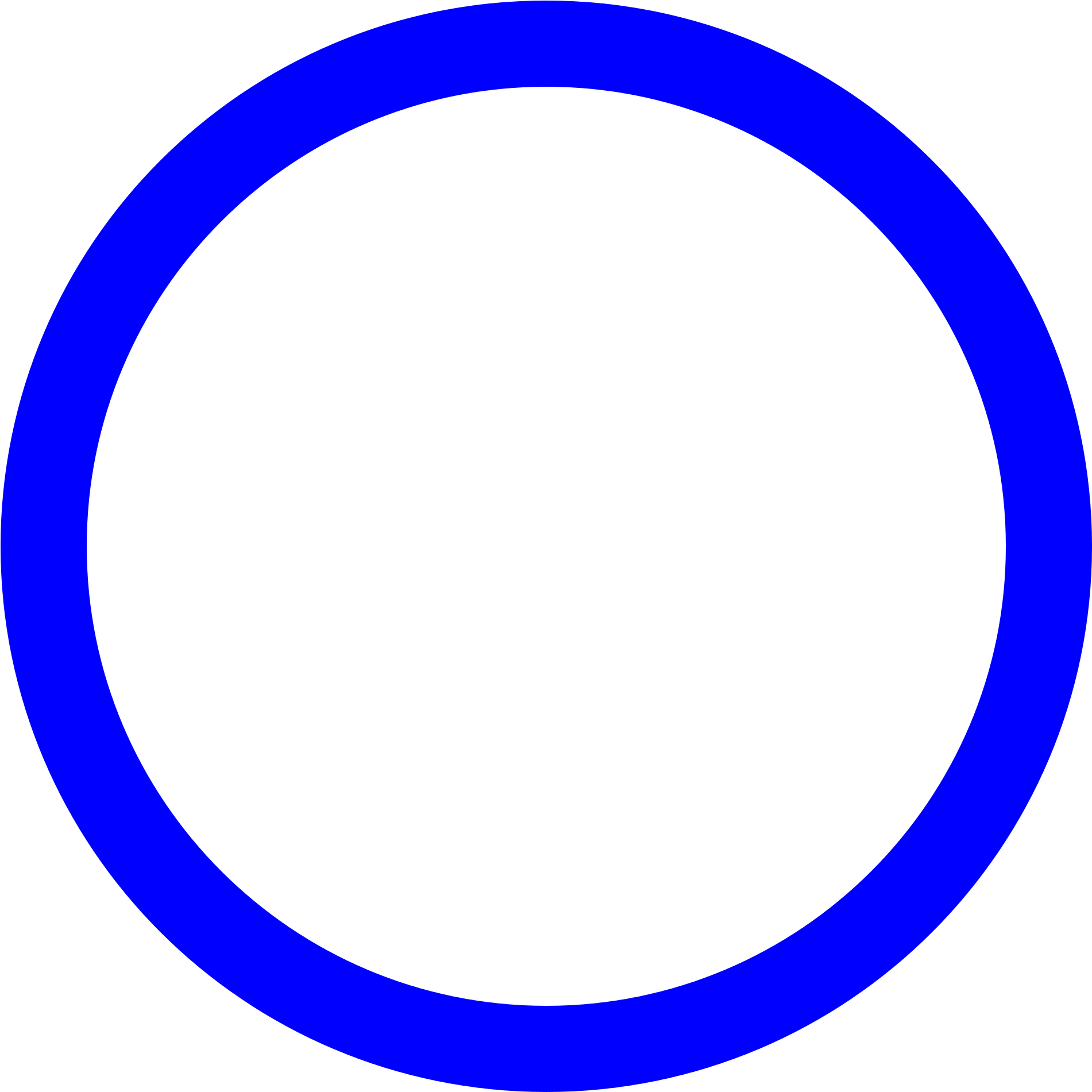 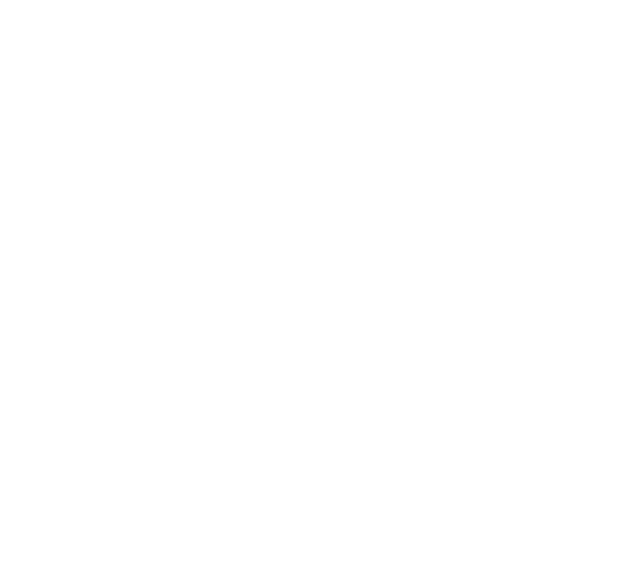 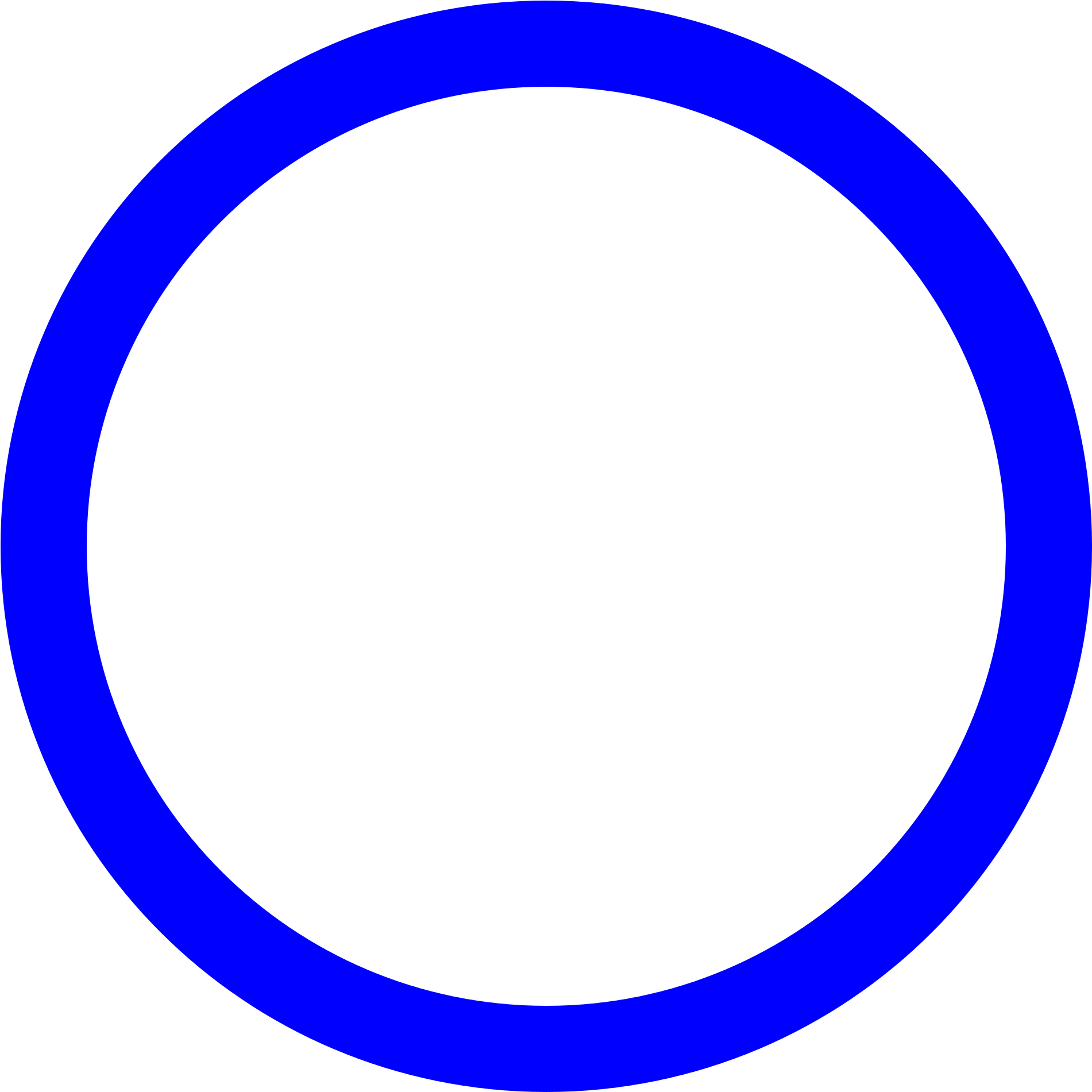 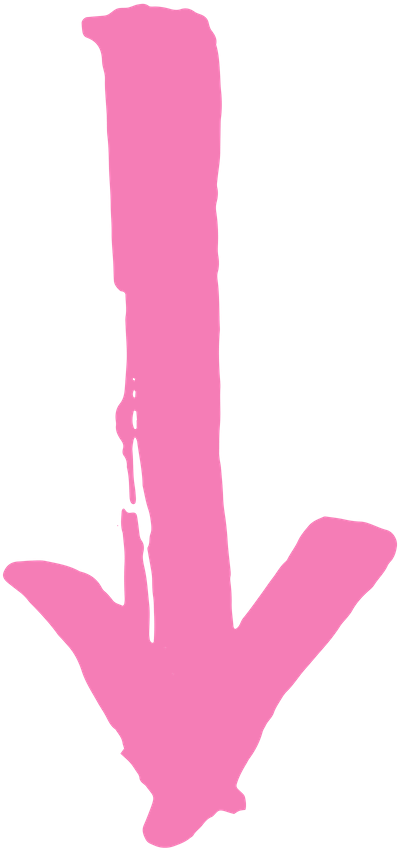 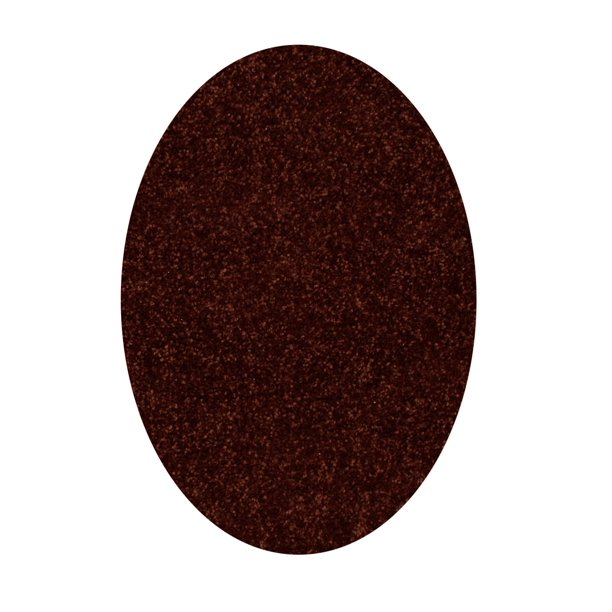 Cell Membrane
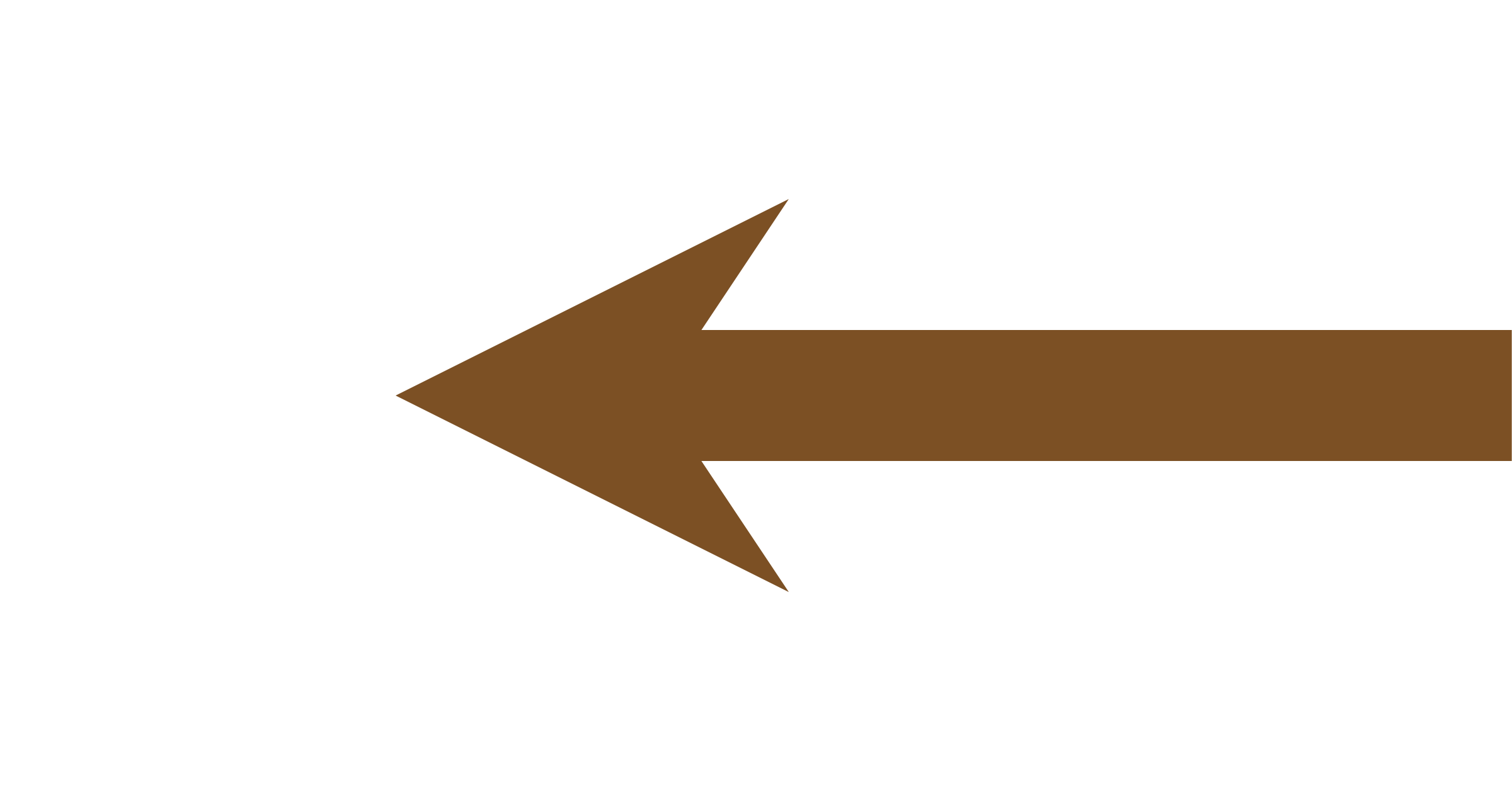 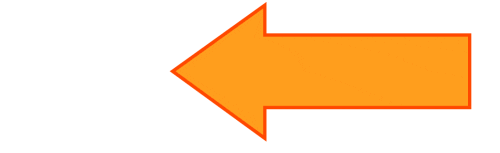 Cytoplasm
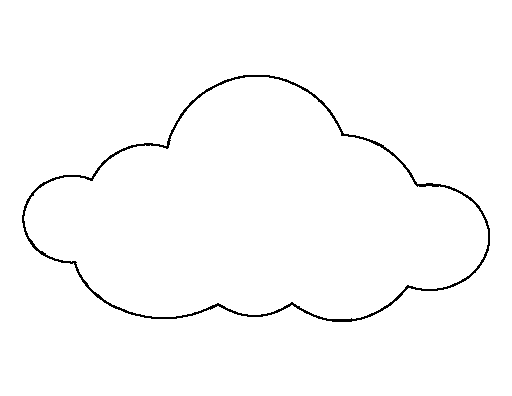 Mitochondria
PHOTOSYNTHESIS
Page 4
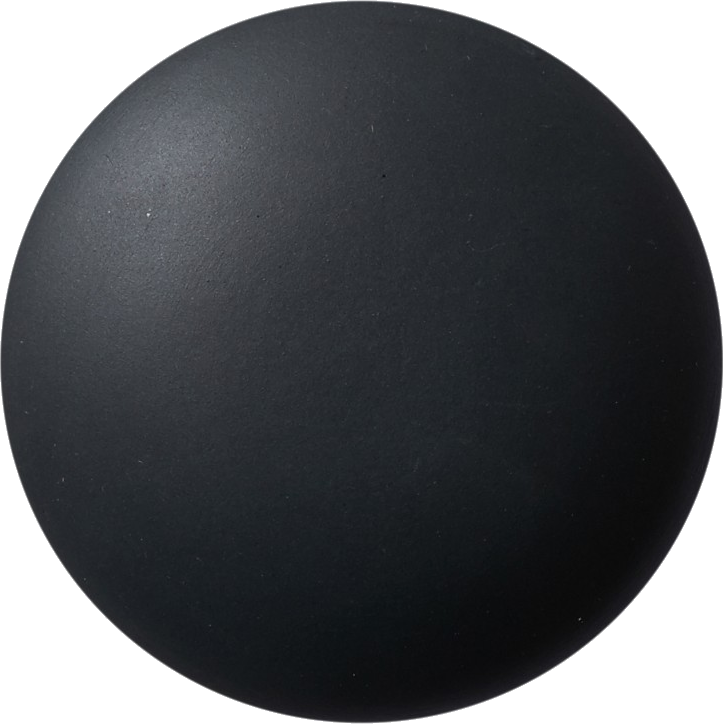 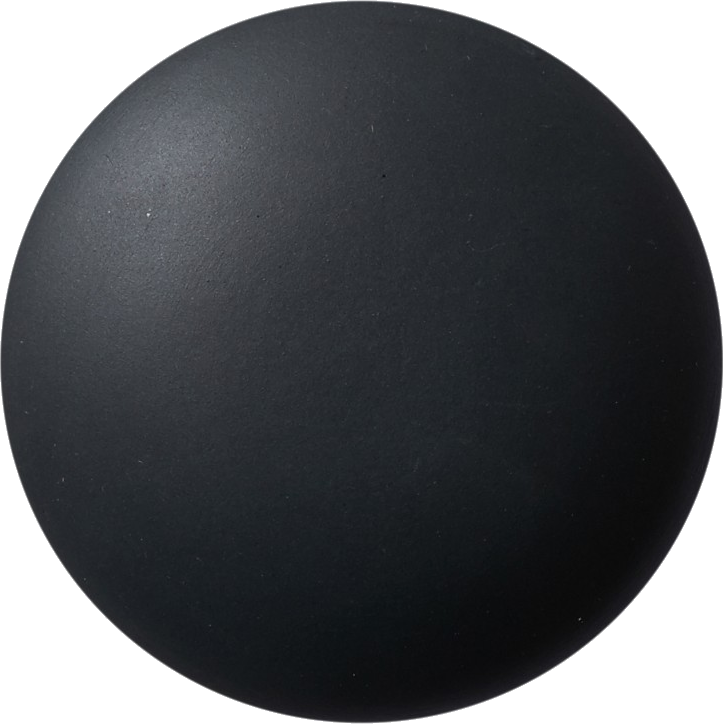 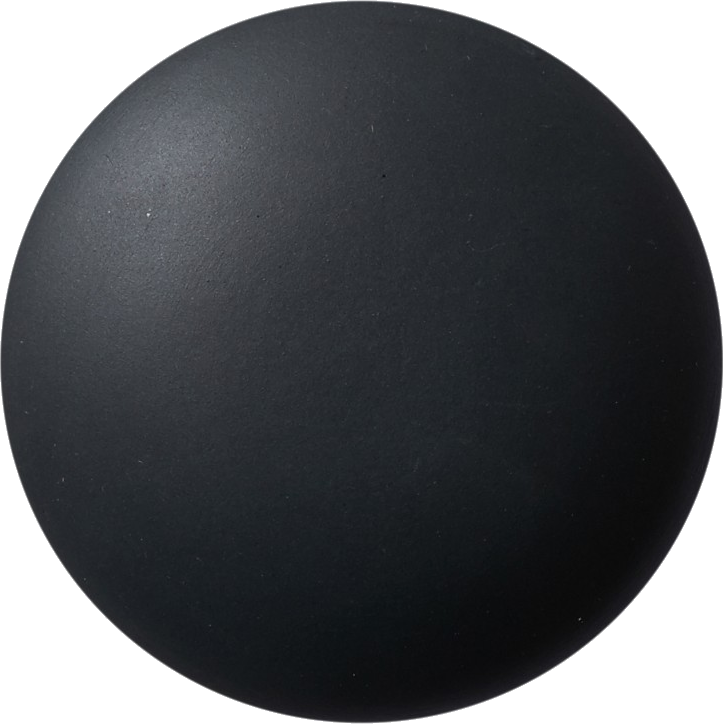 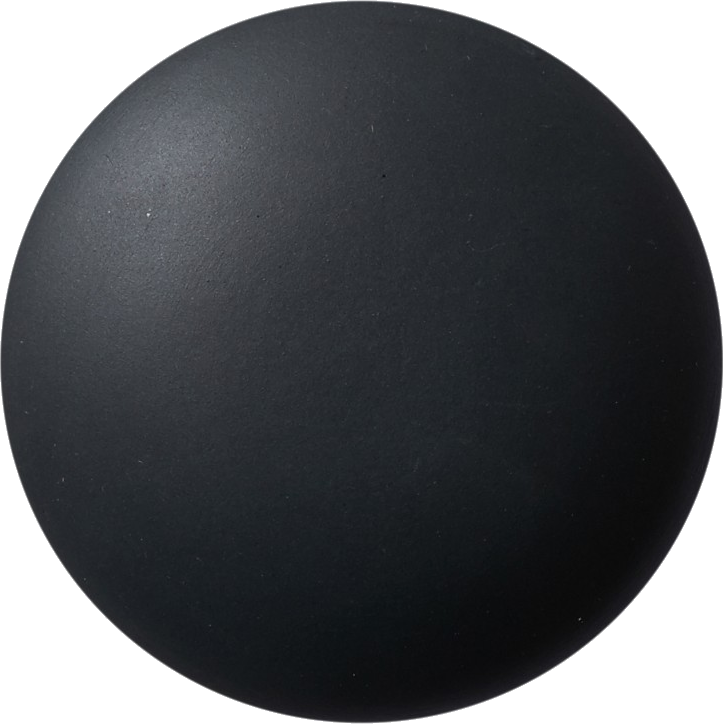 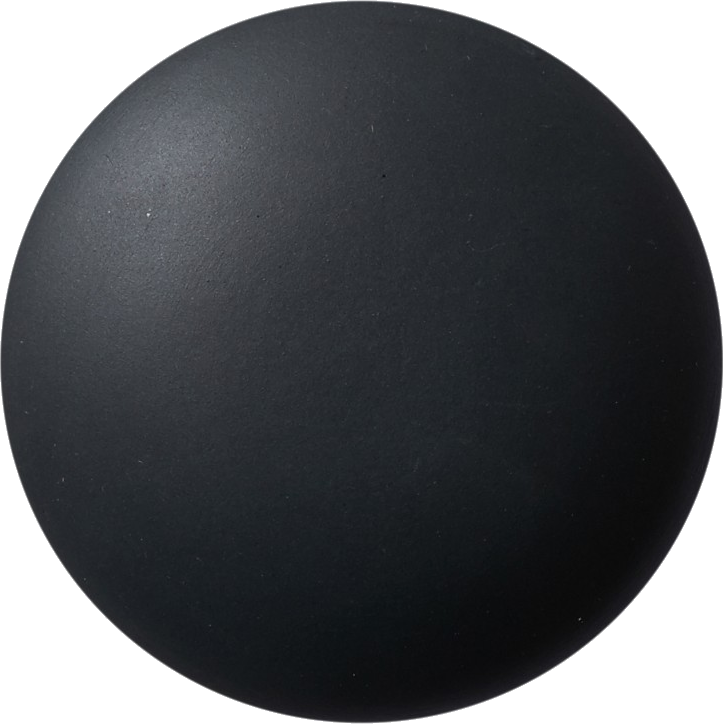 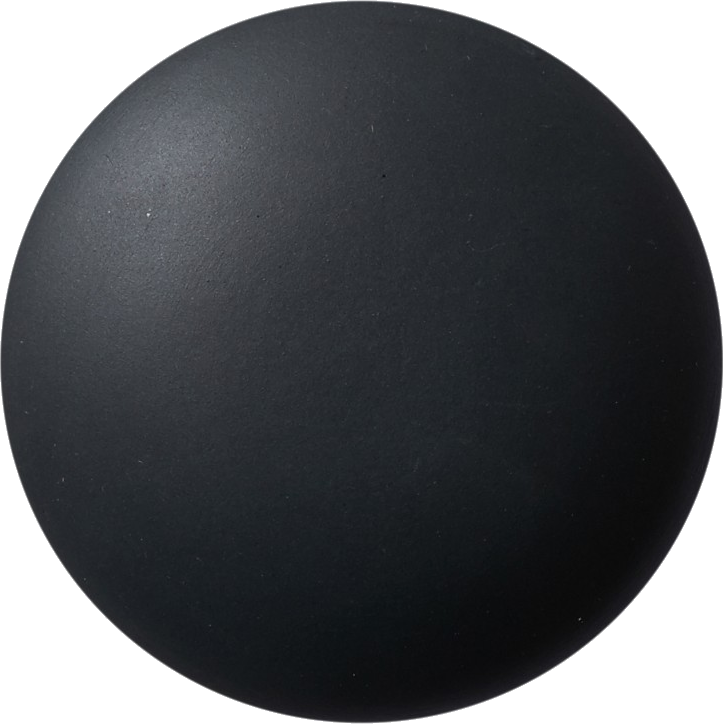 6CO2 + 6H2O
C6H12O6 + 6O2
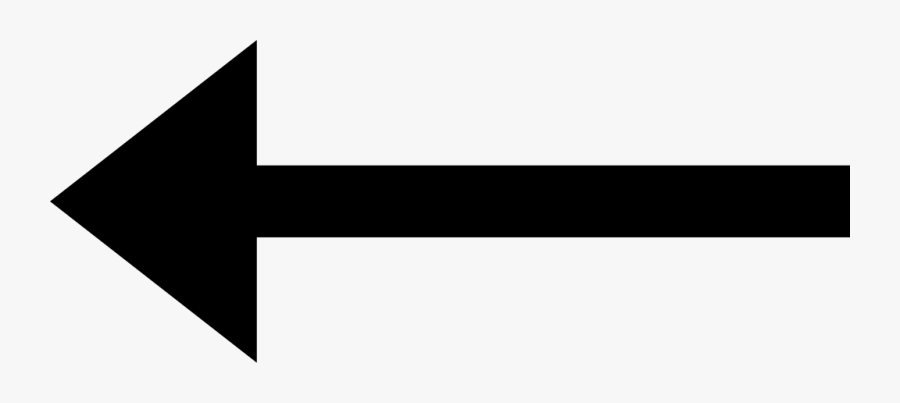 Carbon Dioxide + Water + Sunlight yields Glucose + Oxygen
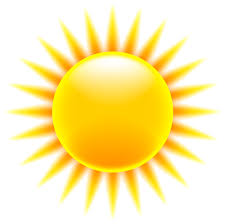 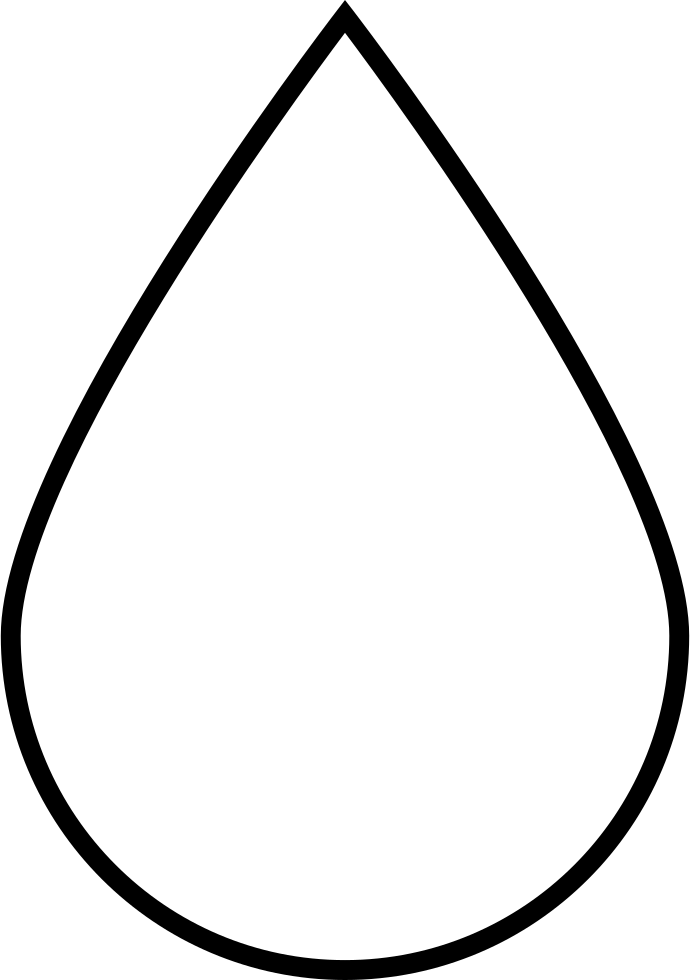 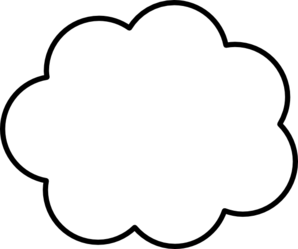 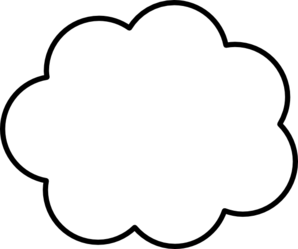 H2O
O2
CO
CO
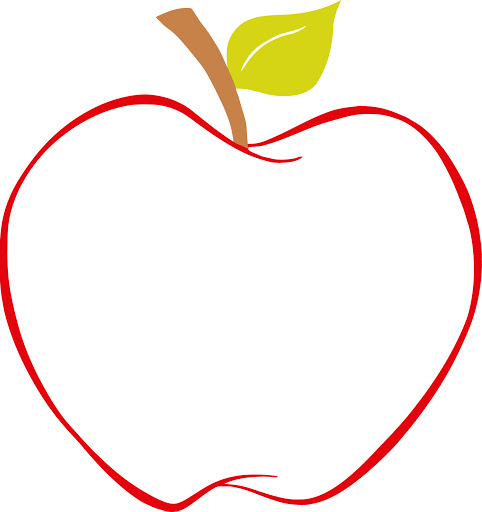 2
2
H2O
O2
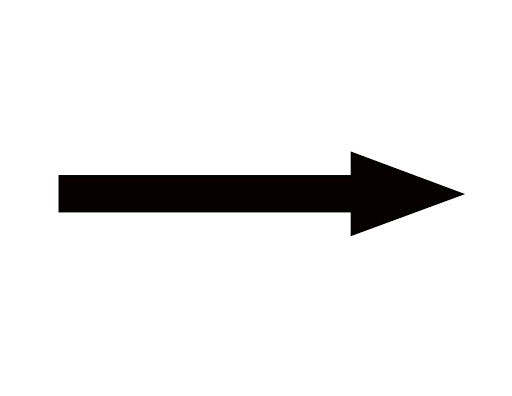 +
CO
H2O
+
O2
2
CO
CO
H2O
O2
2
2
CO
2
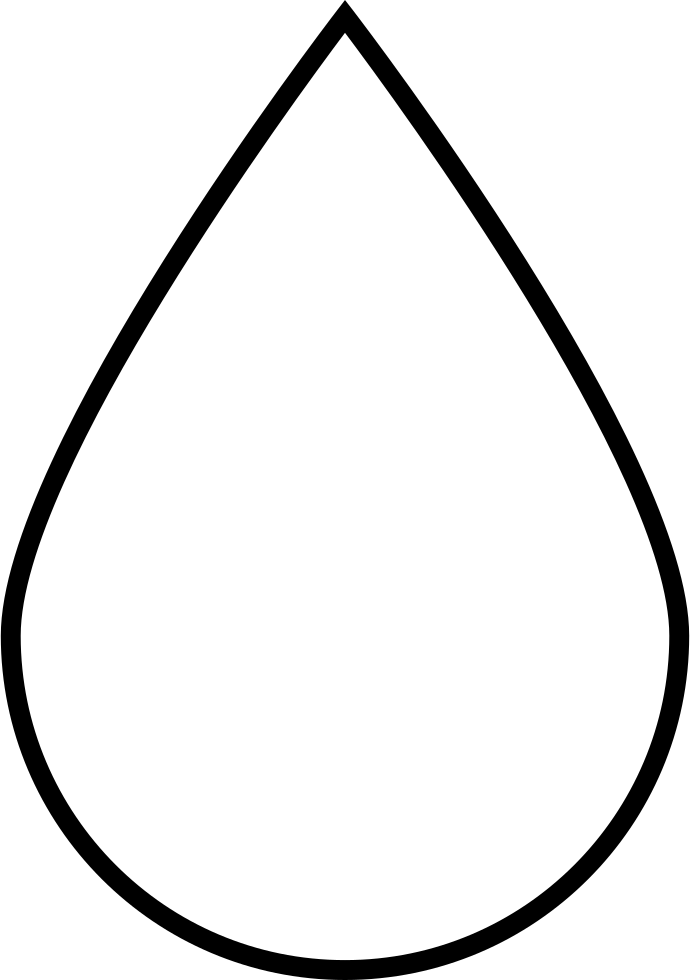 O2
O2
H2O
C6H12O6
H2O
CELLULAR RESPIRATION
Page 5
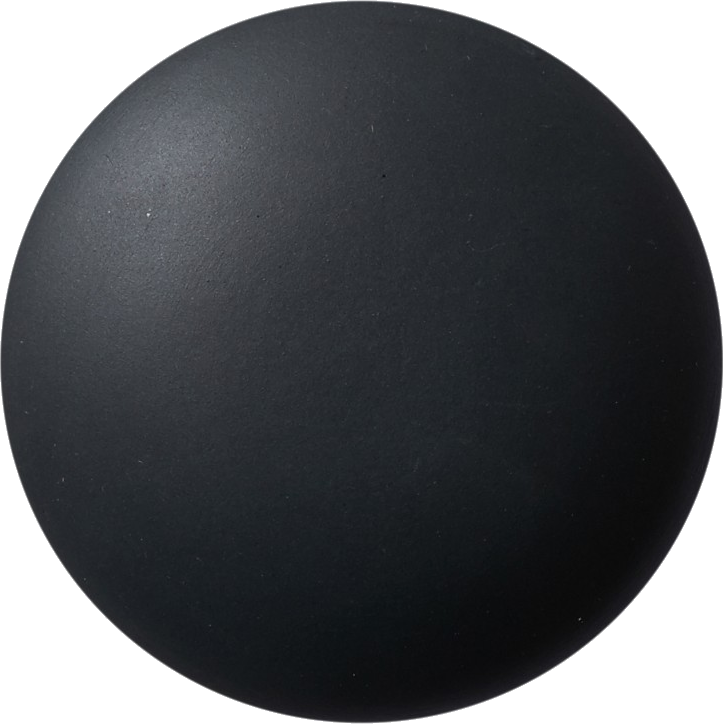 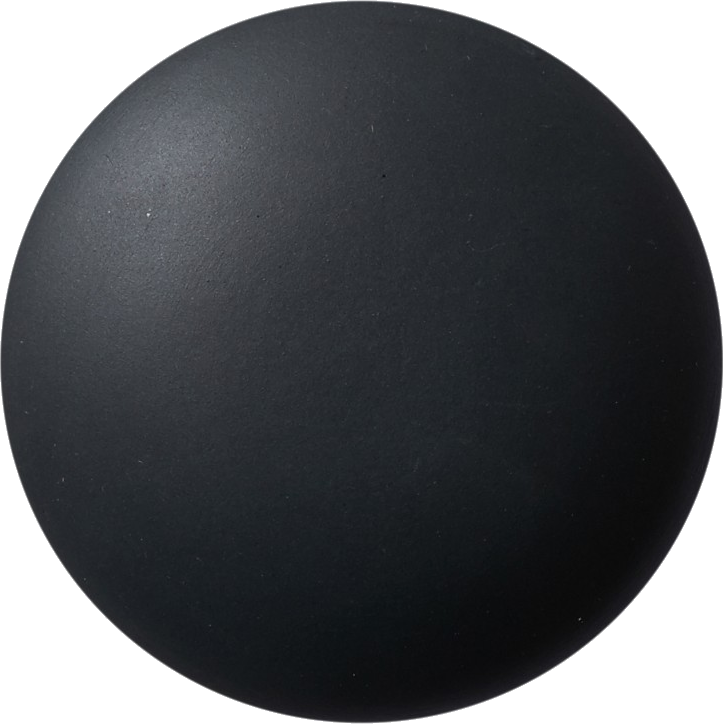 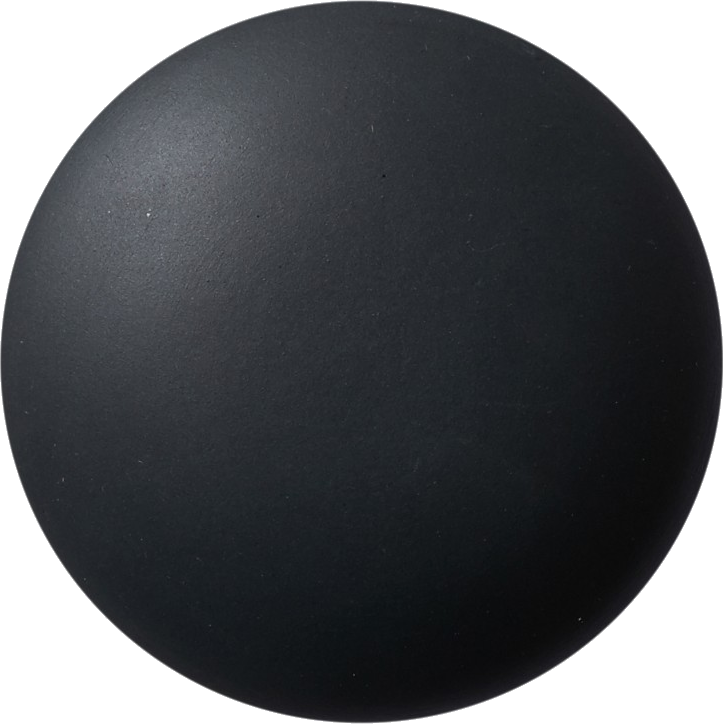 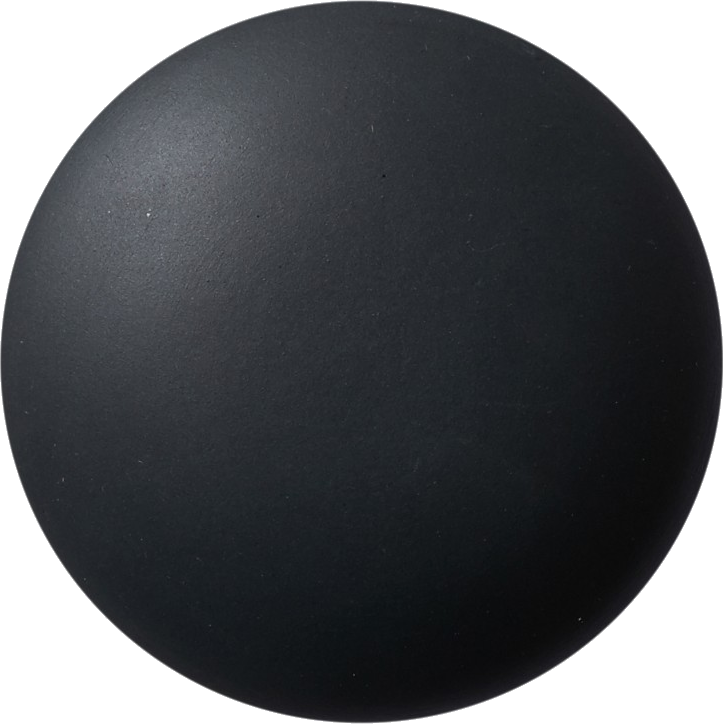 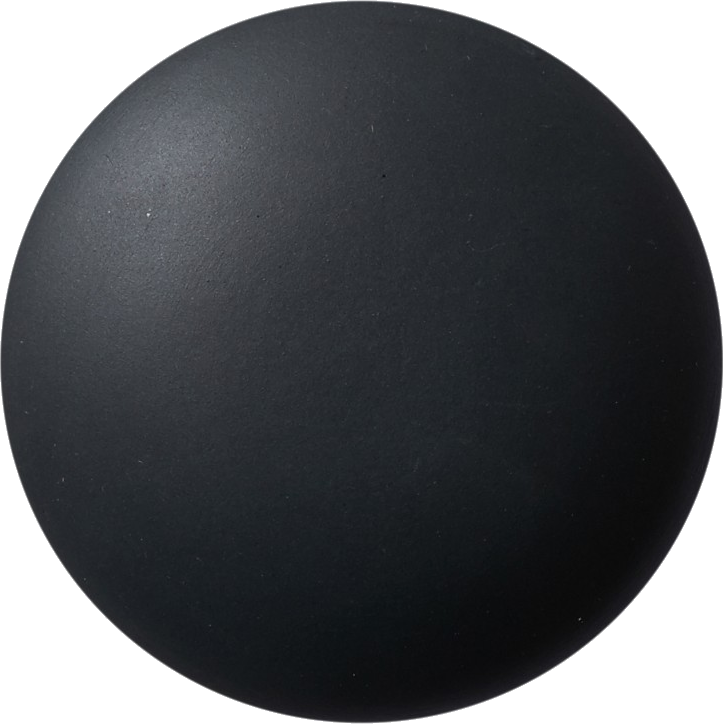 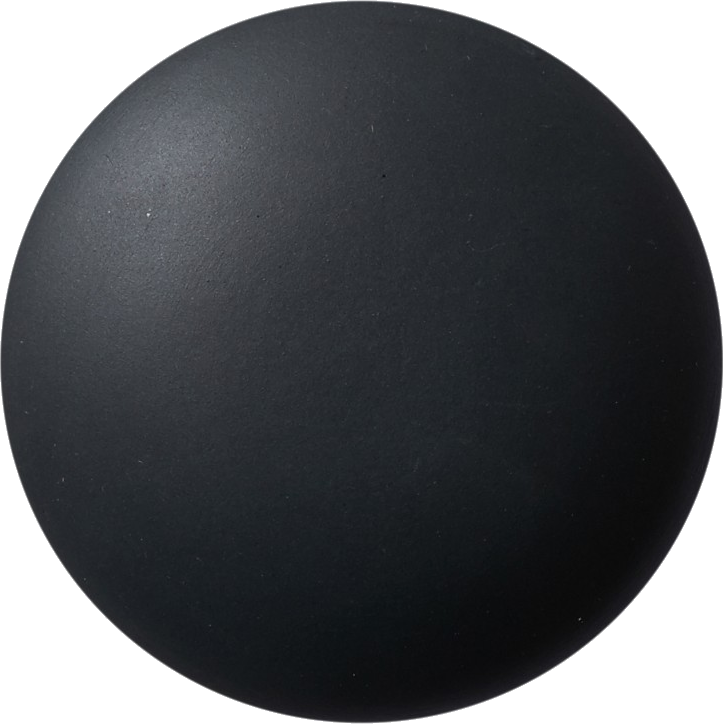 6CO2 + 6H2O(ATP)
C6H12O6  +  6O2
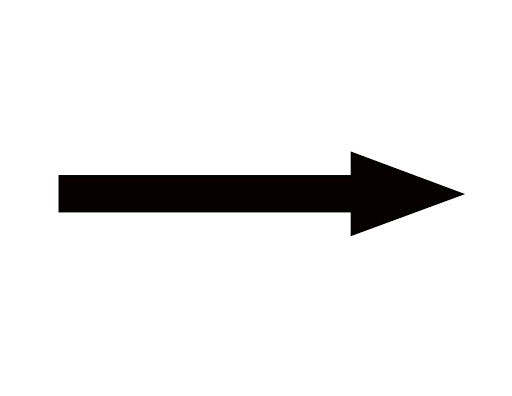 Glucose + Oxygen yields Carbon Dioxide + Water with Energy
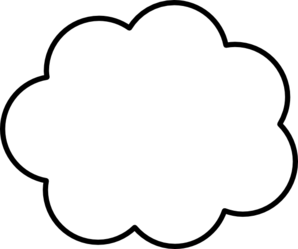 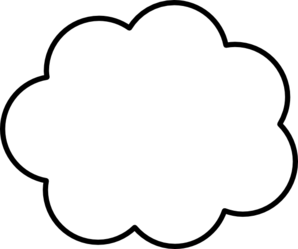 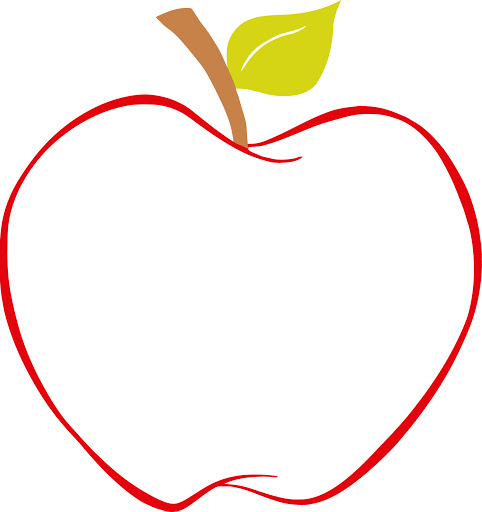 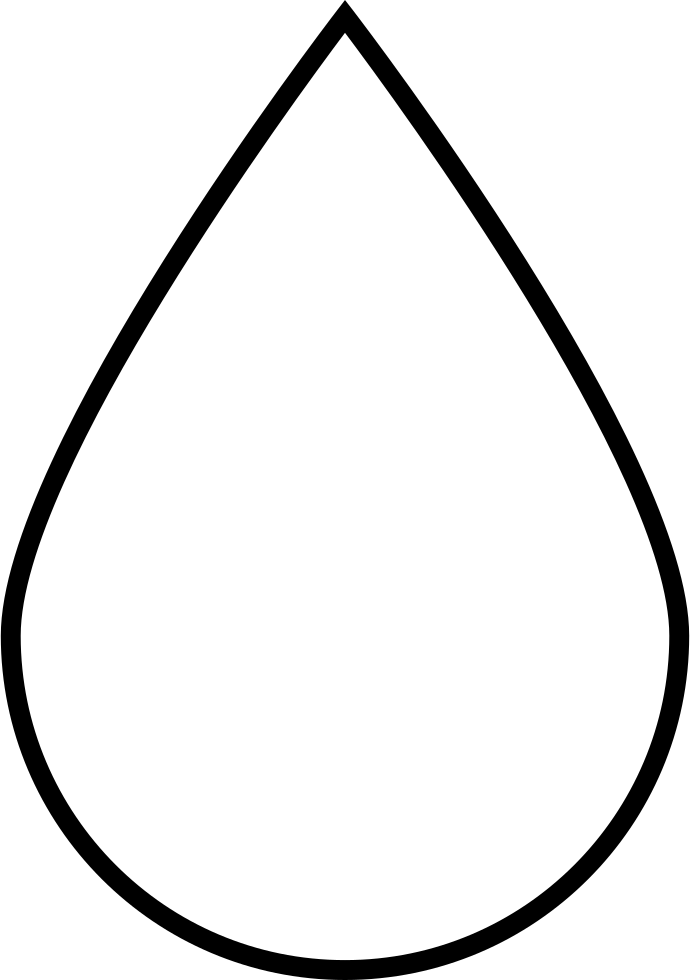 CO
2
O2
CO
H2O
2
O2
CO
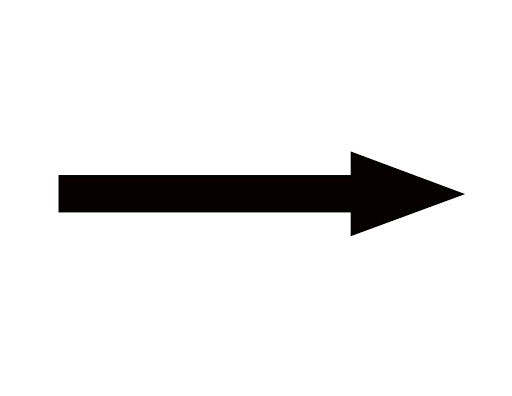 +
+
O2
CO
2
H2O
O2
C6H12O6​
2
H2O
O2
CO
2
H2O
O2
2
CO
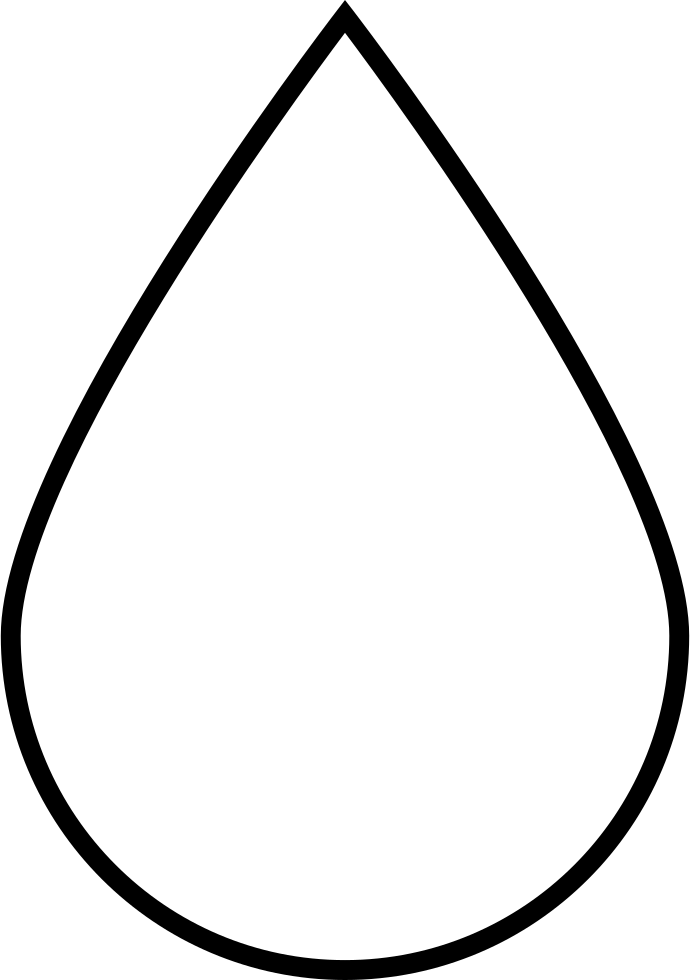 H2O
H2O
Page 6
PHOTOSYNTHESIS CELLULAR RESPIRATION CYCLE
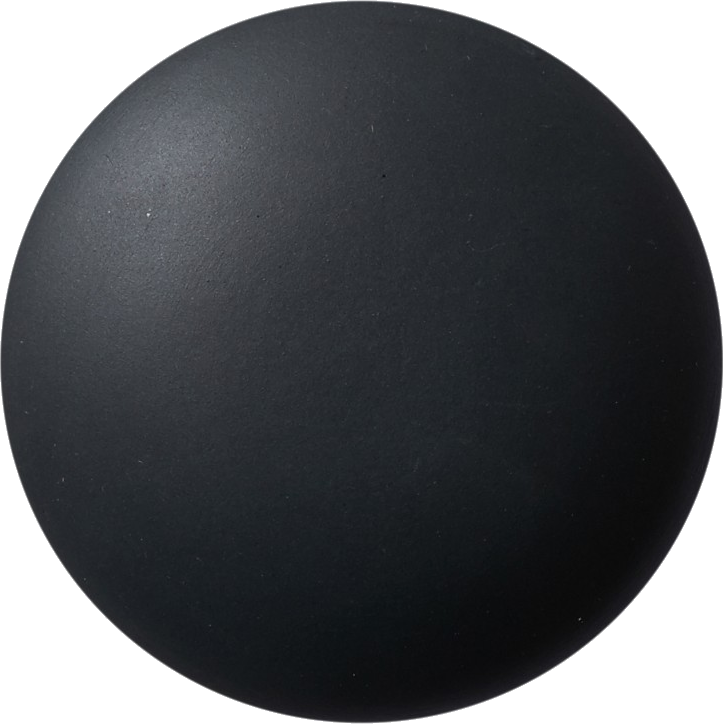 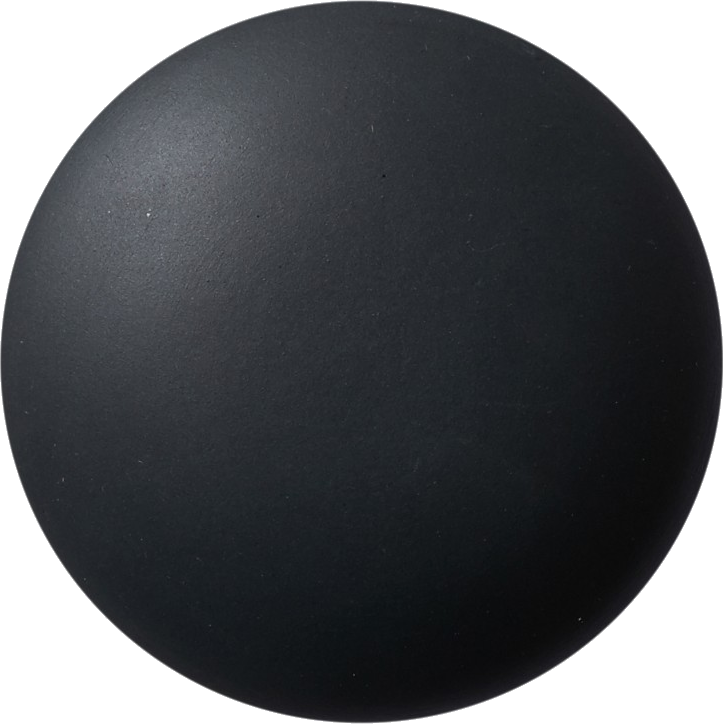 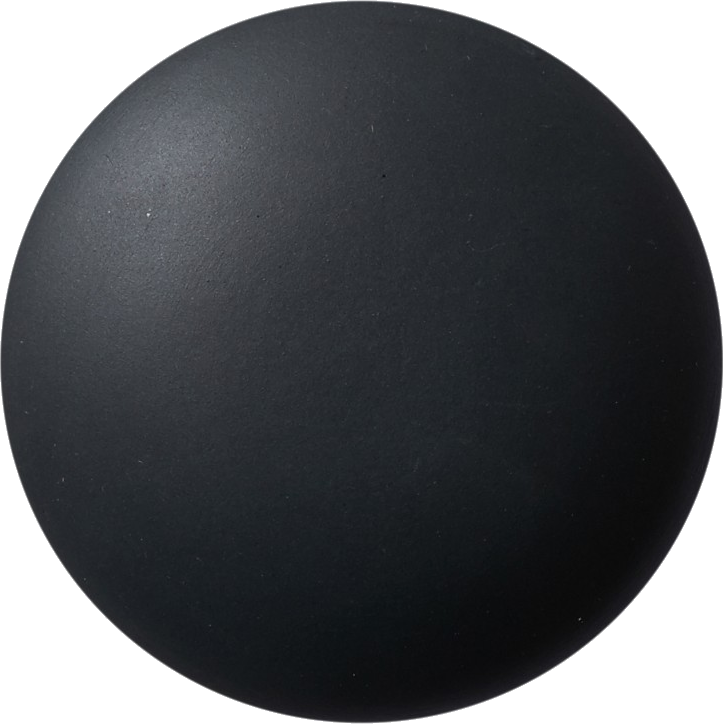 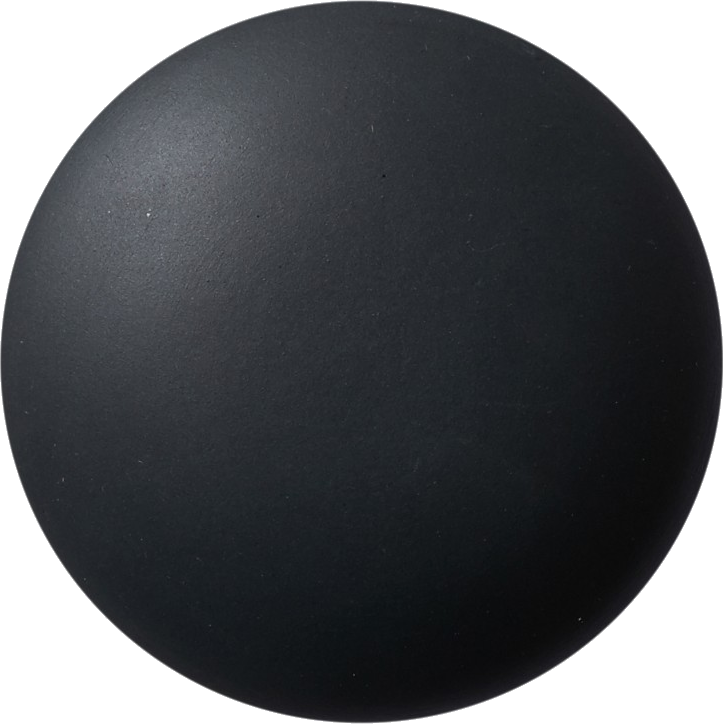 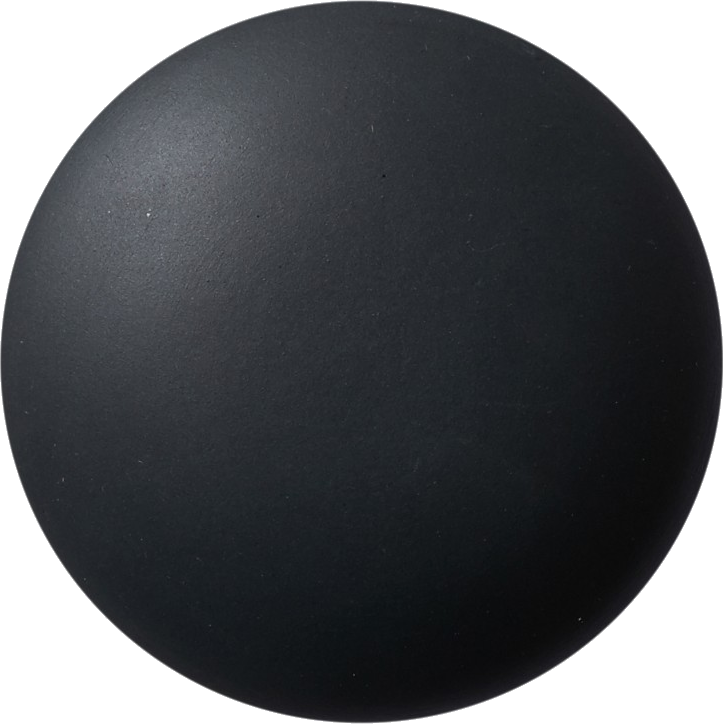 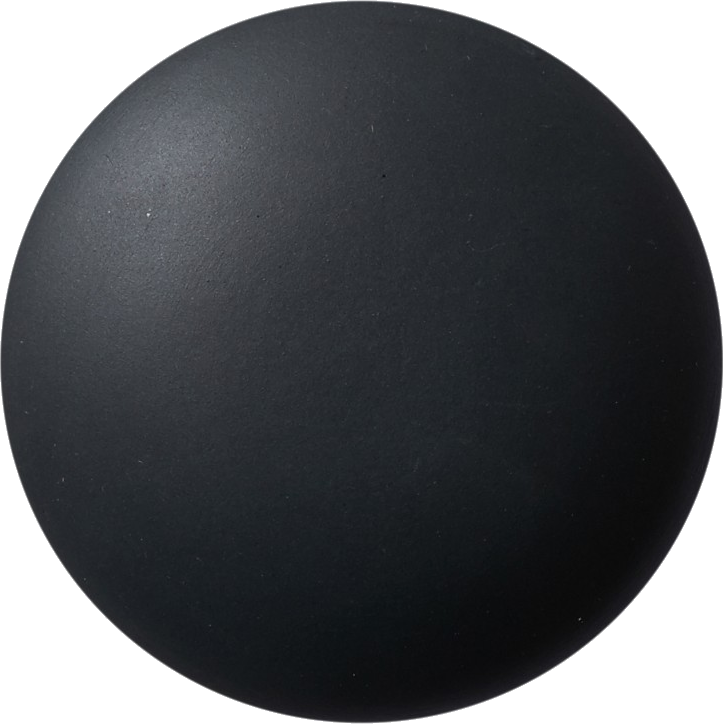 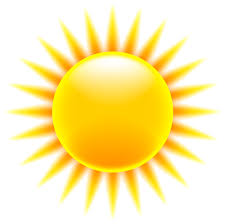 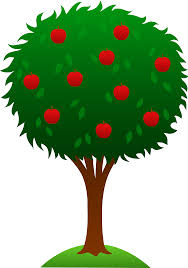 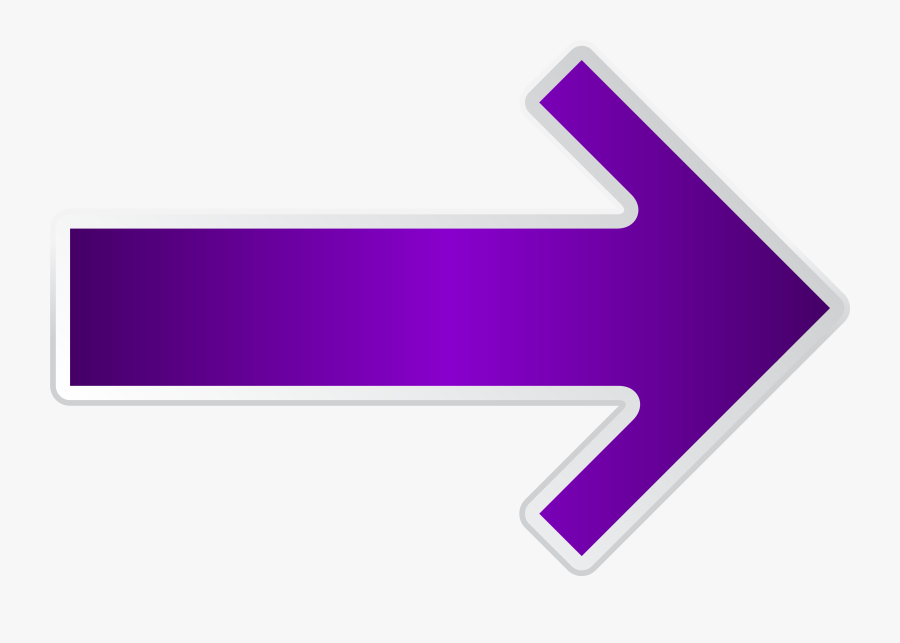 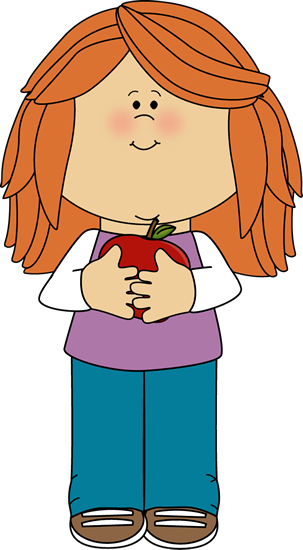 Oxygen
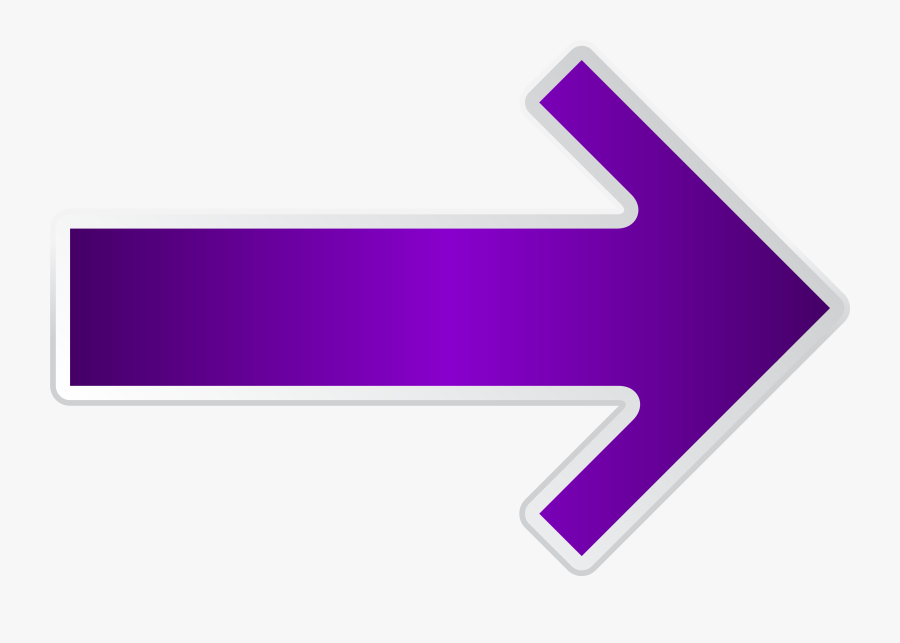 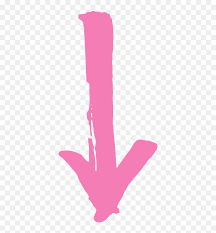 Sugar Glucose
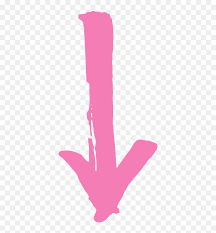 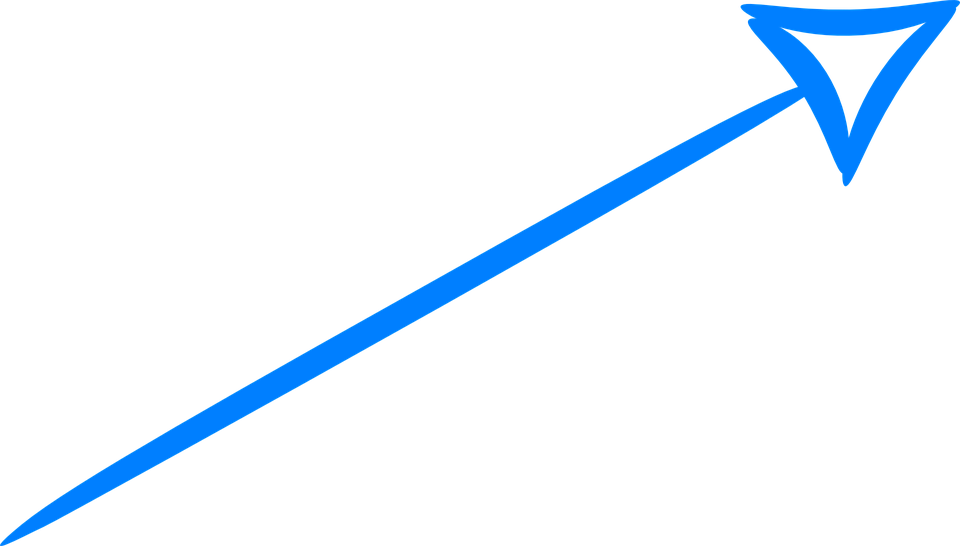 Water
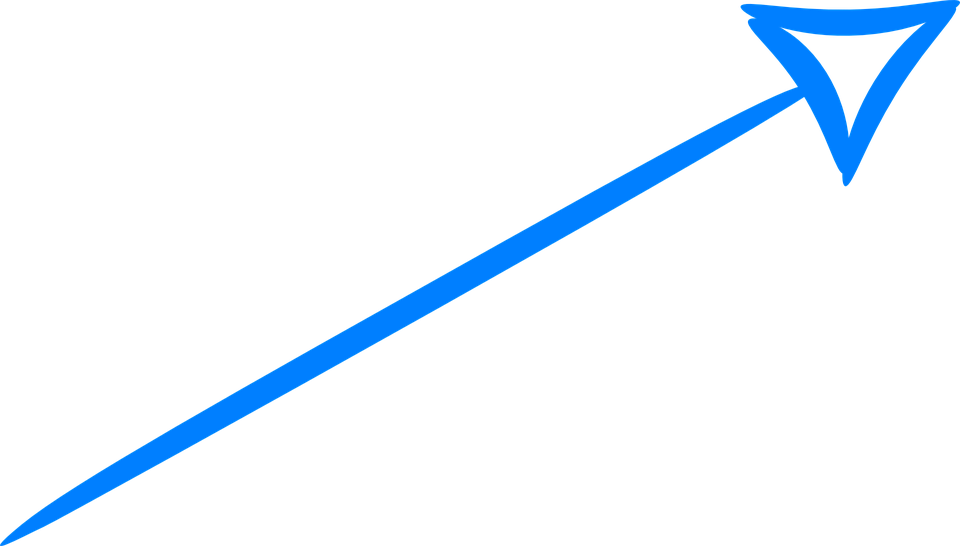 Energy
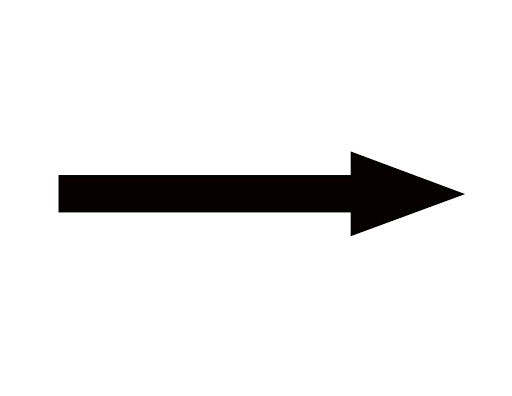 Carbon Dioxide
Chemical
Thermal
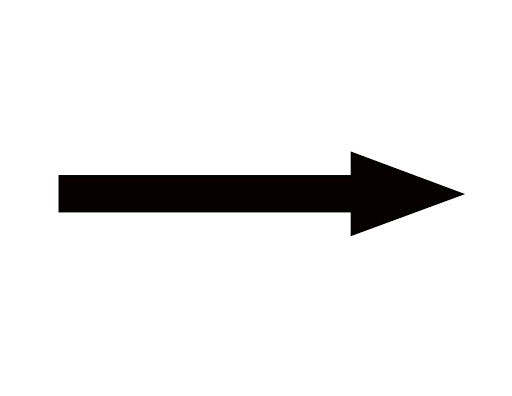 ENERGY...
is the ability to do work, transfer heat or cause change.
Mechanical   
Motion and position
Radiant  
Forms of light energy
Electrical  
Flow of electrons
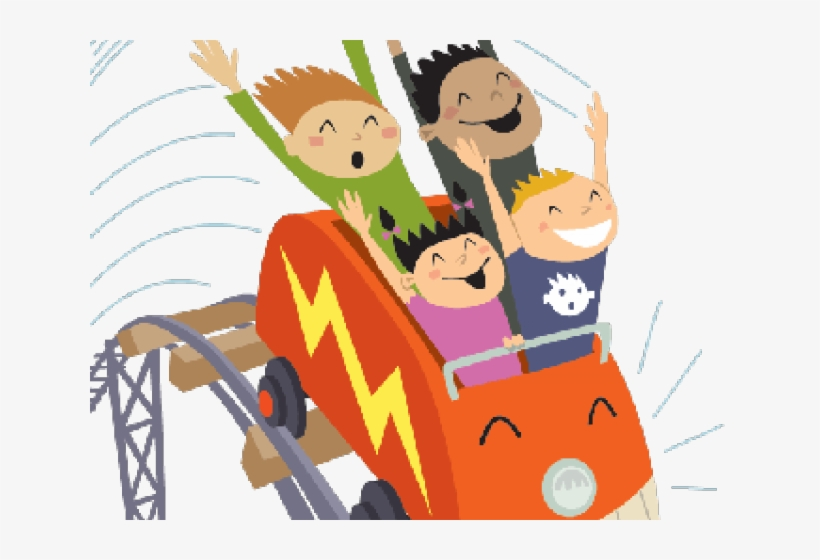 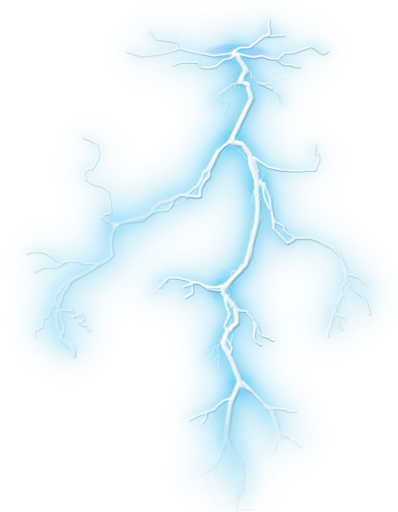 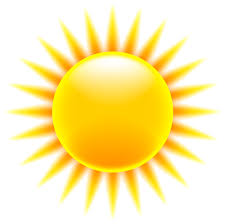 Thermal 
    Heat
Nuclear 
Splitting atoms
Chemical 
Stored in bonds
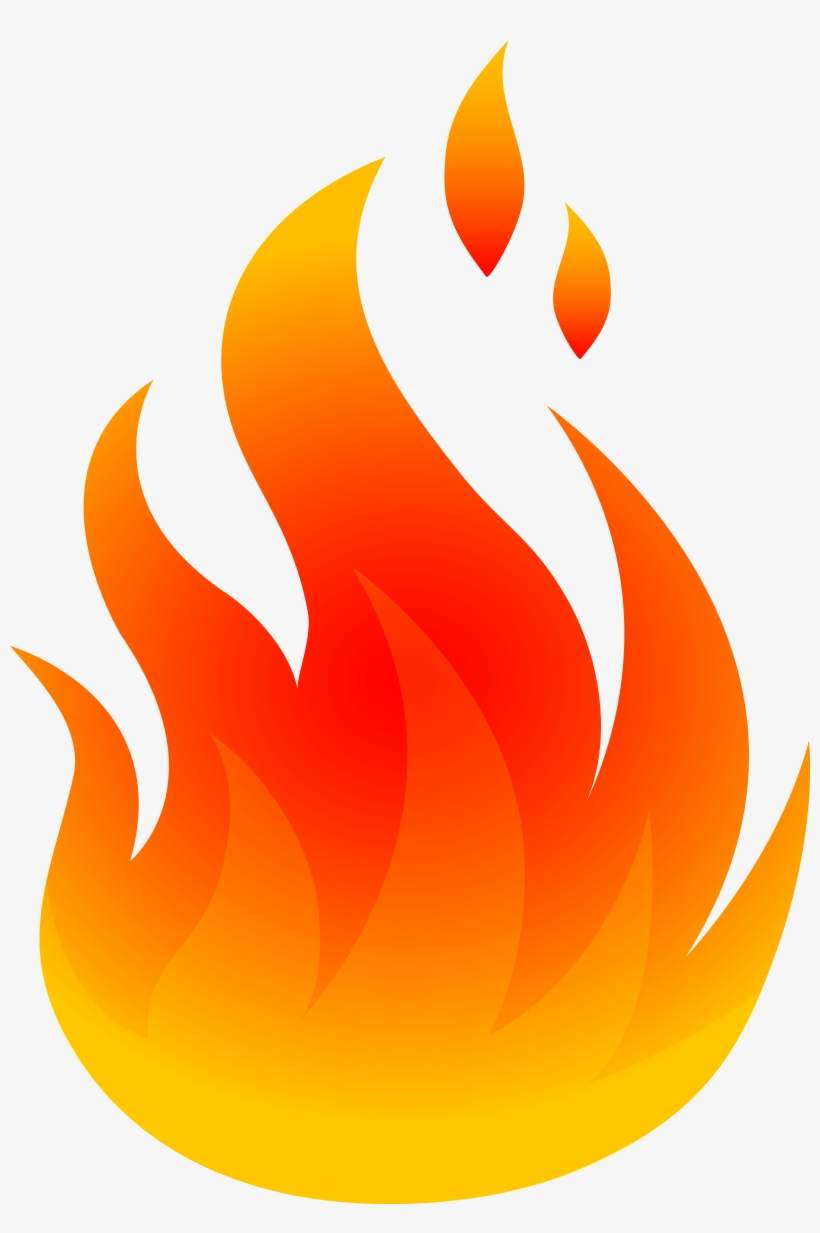 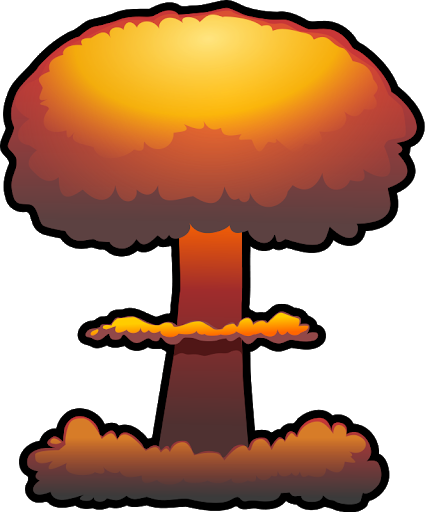 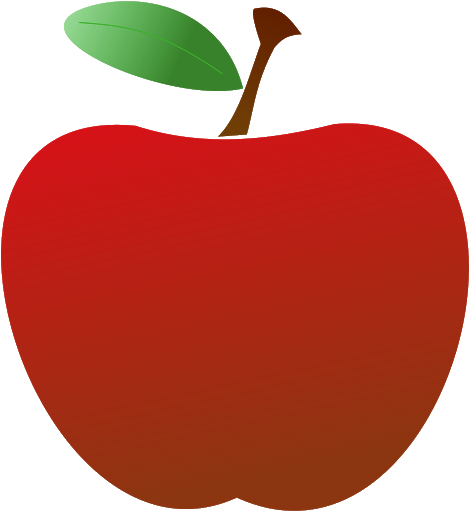 This must be the last page in the PowerPoint
Instructions
Turn your notes into a complete, detailed PowerPoint presentation. You must do more than just insert photos of your notes, but you may include the pictures you drew as part of your presentation. You may use internet pictures as well and you can be creative with the fonts and colors.